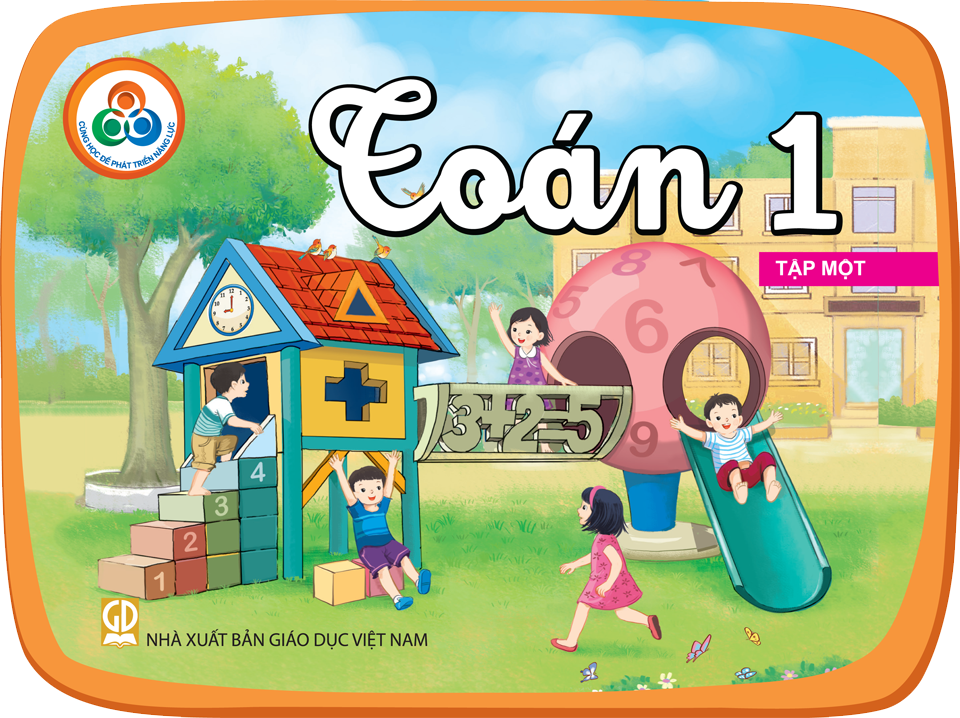 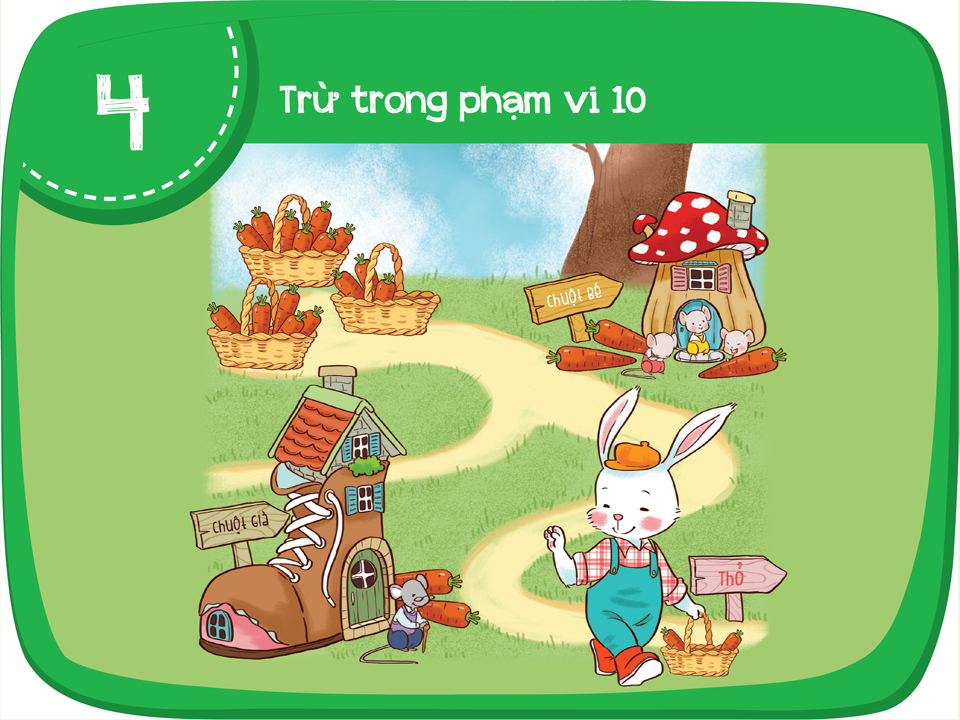 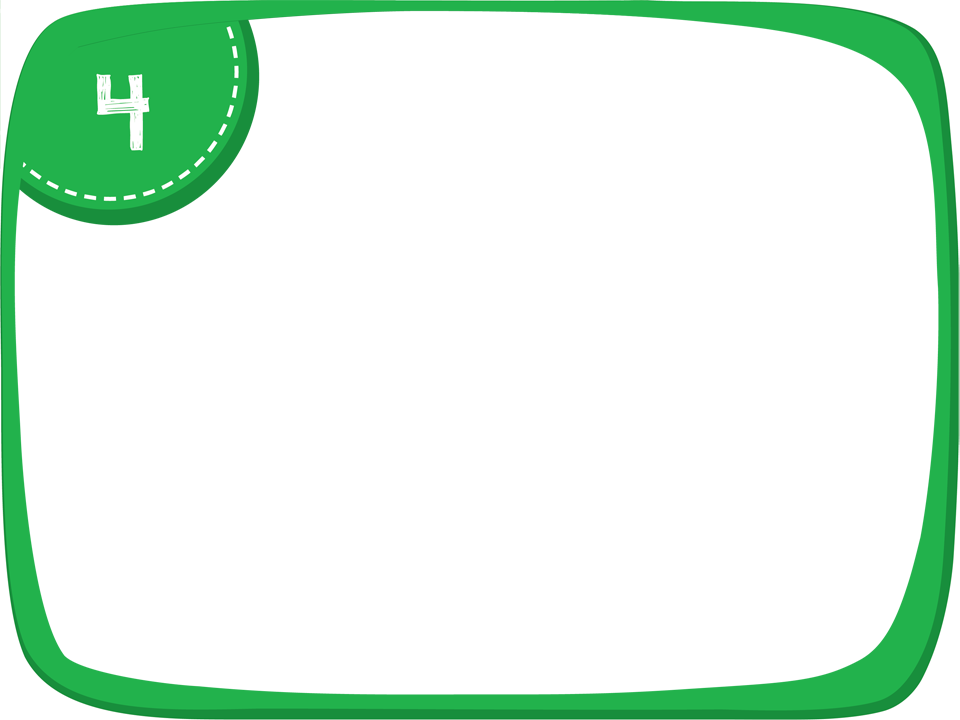 Trừ trong phạm vi 8
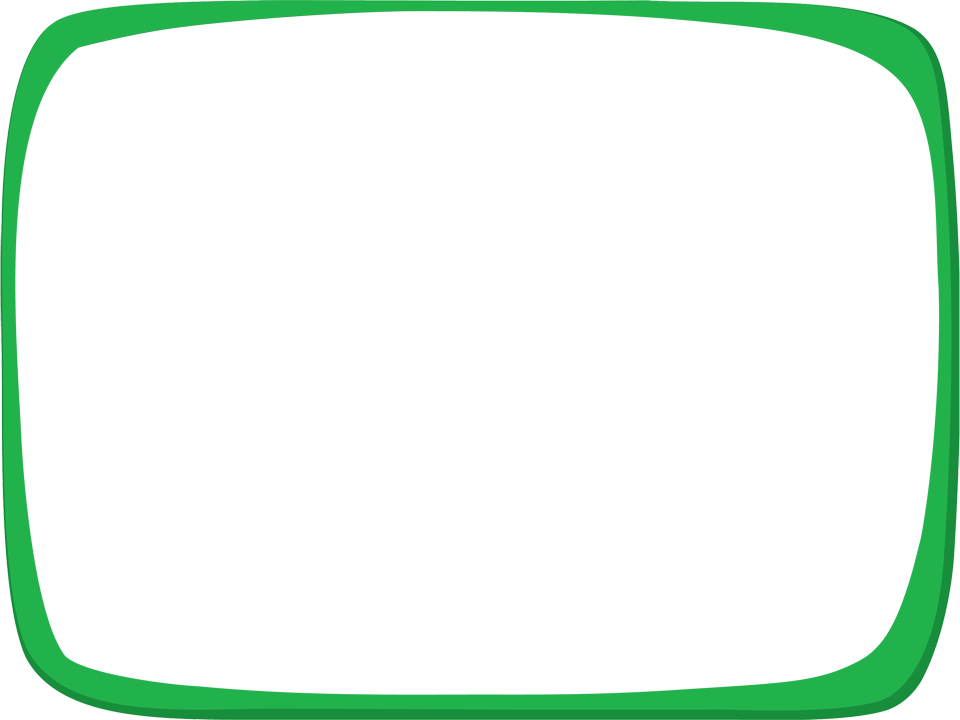 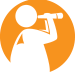 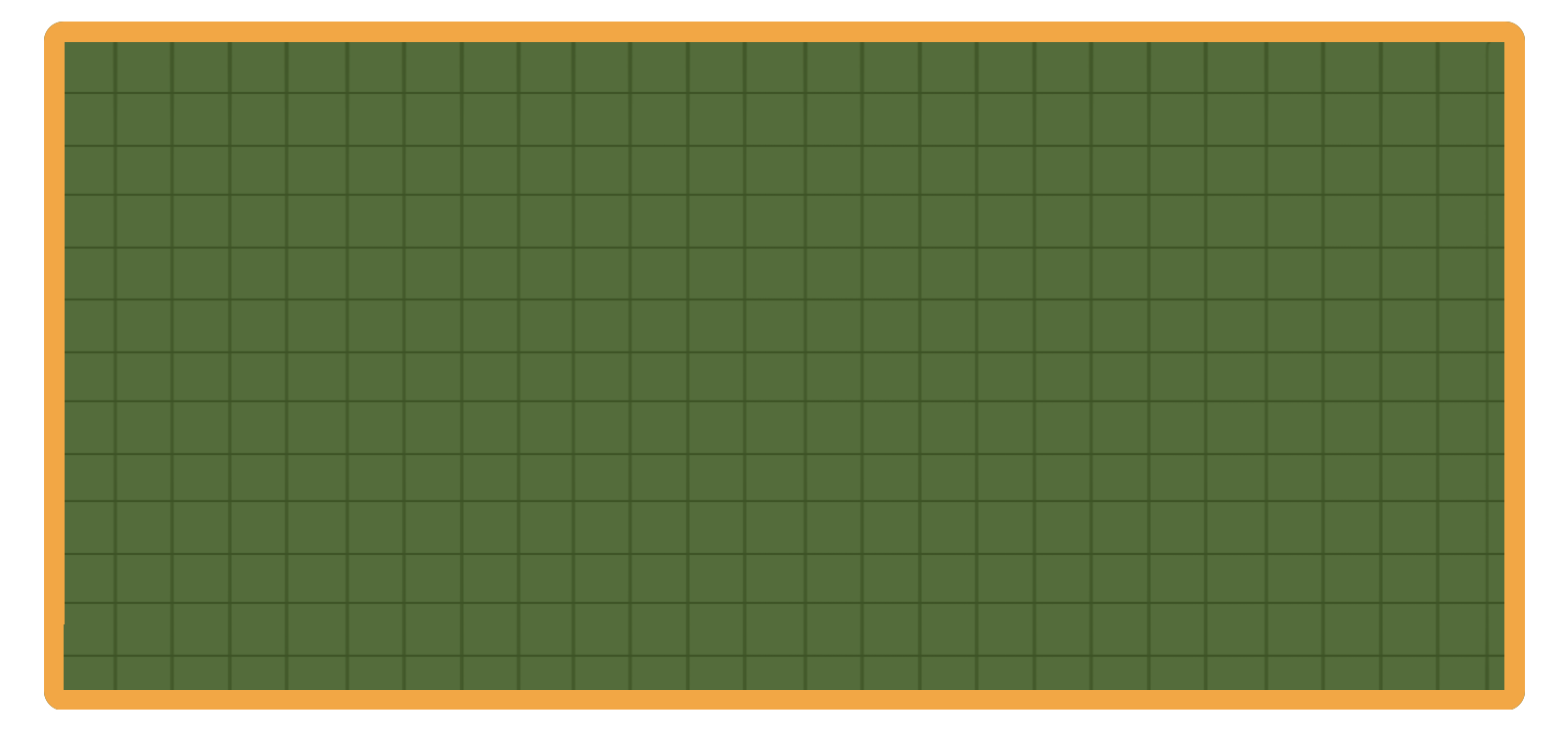 2 – 1
3 – 2
4 – 3
5 – 4
5 – 3
3 – 1
4 – 2
6 – 5
5 – 2
4 – 1
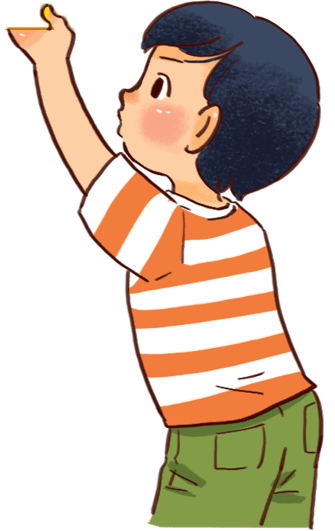 5 – 1
Hãy xếp thẻ đúng chỗ!
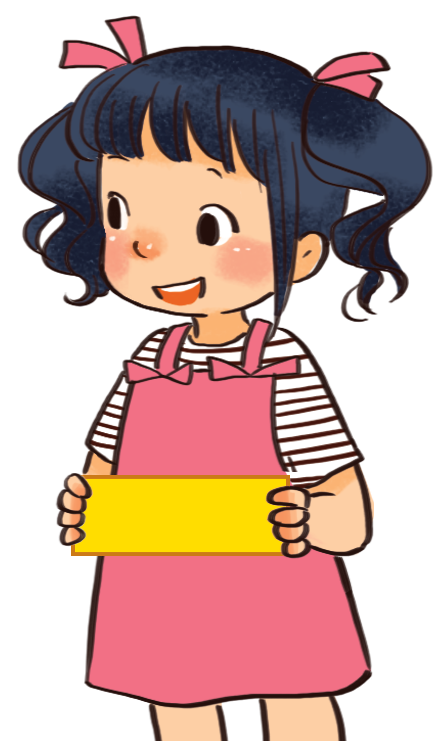 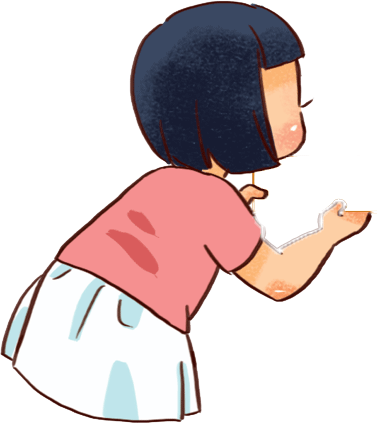 6 – 1
6 – 2
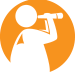 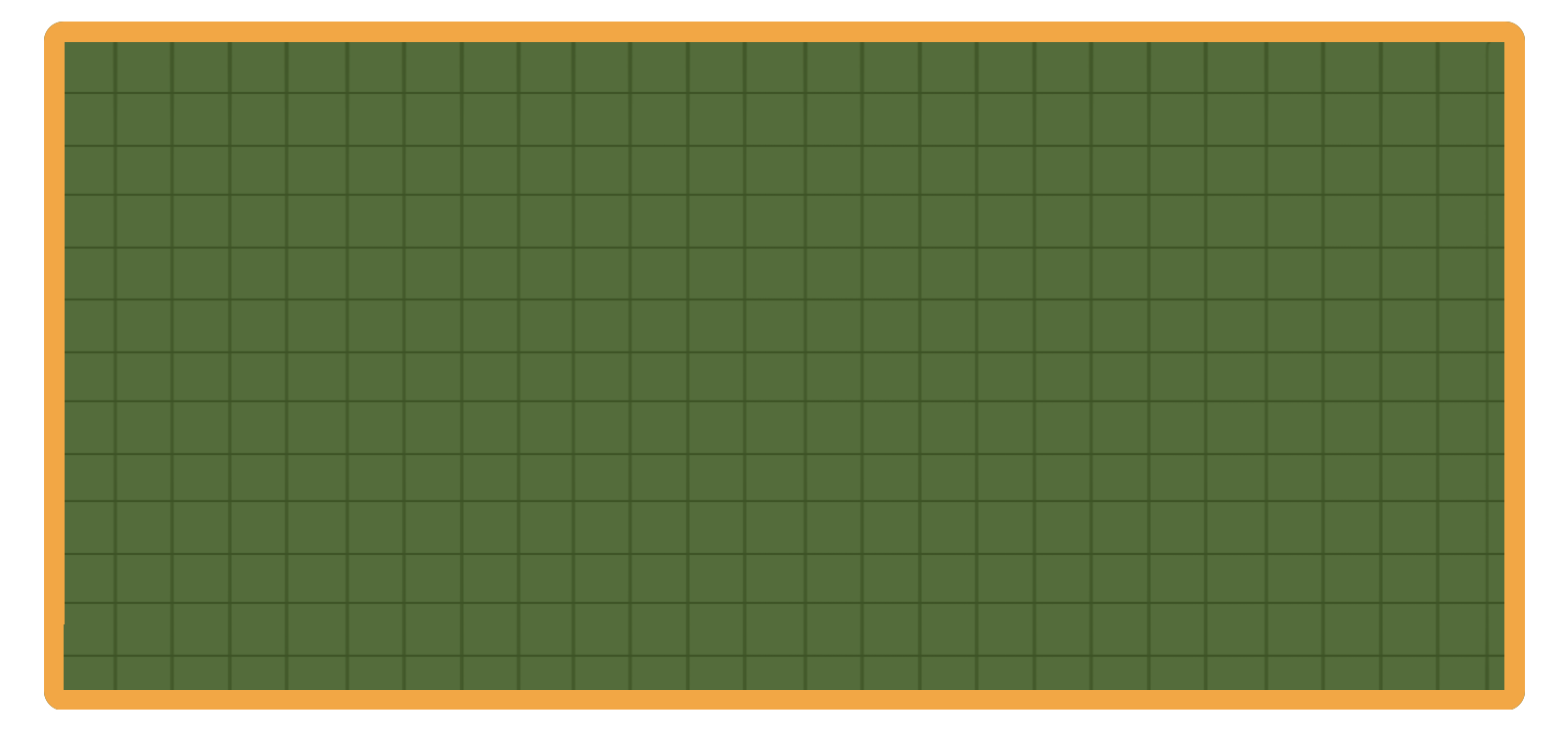 5 – 4
3 – 2
2 – 1
4 – 3
5 – 3
3 – 1
4 – 2
5 – 2
4 – 1
5 – 1
6 – 1
8 – 1
6 – 5
6 – 3
6 – 2
6 – 4
7 – 2
7 – 1
7 – 3
7 – 5
7 – 4
7 – 6
8 – 5
8 – 4
8 – 3
8 – 2
8 – 7
8 – 6
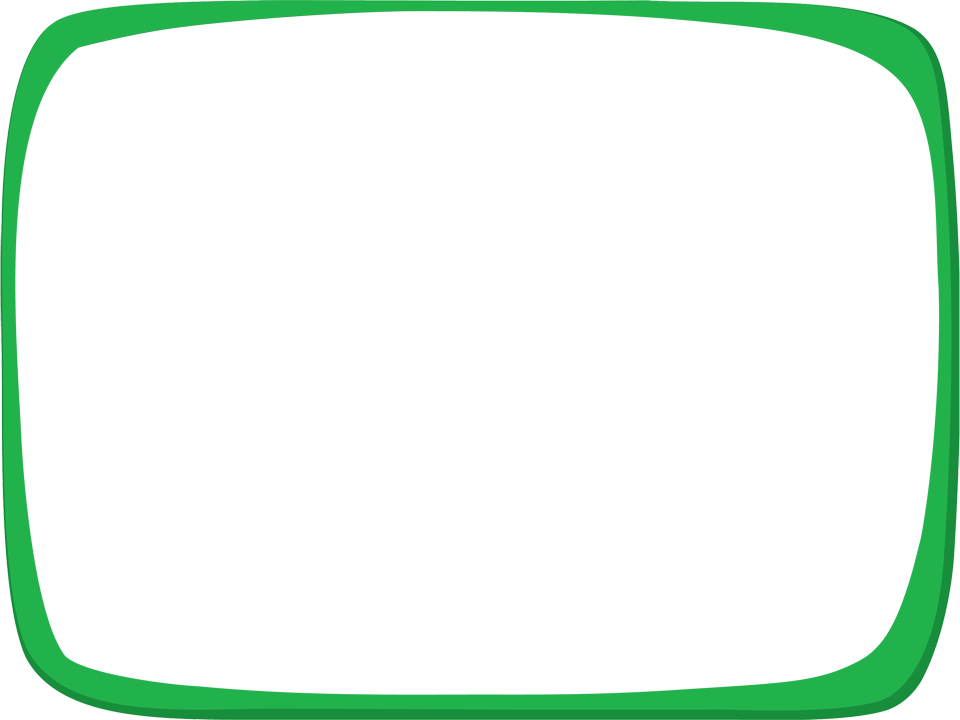 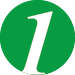 Nêu kết quả phép tính theo mỗi hàng, mỗi cột.
3 – 2 = 1
4 – 3 = 1
5 – 4 = 1
6 – 5 =
?
7 – 6 =
?
8 – 7 =
?
2 – 1 = 1
4 – 2 = 2
5 – 3 = 2
6 – 4 =
7 – 5 =
8 – 6 =
3 – 1 = 2
?
?
?
5 – 2 = 3
6 – 3 =
7 – 4 =
8 – 5 =
4 – 1 = 3
?
?
?
4
6 – 2 =
7 – 3 =
8 – 4 =
5 – 1 = 4
?
?
?
.
,
6,
?
7 – 2 =
8 – 3 =
6 – 1 =
?
?
6 – 2 = 4
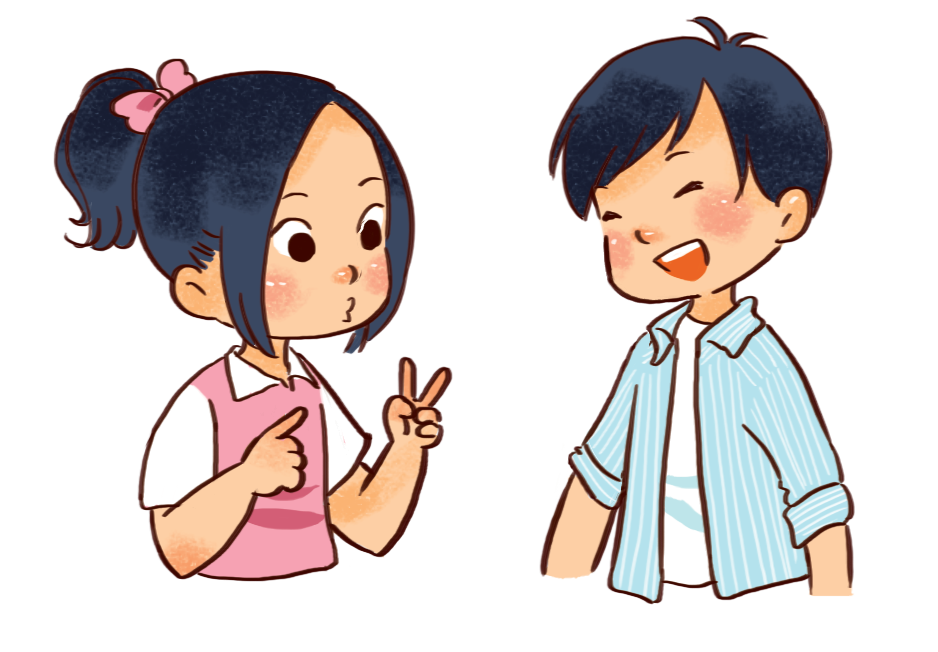 ?
8 – 2 =
7 – 1 =
?
?
8 – 1 =
4
4
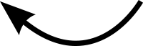 5
5
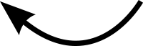 6
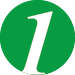 Nêu kết quả phép tính theo mỗi hàng, mỗi cột.
3 – 2 = 1
4 – 3 = 1
5 – 4 = 1
6 – 5 =
1
?
7 – 6 =
1
?
8 – 7 =
?
2 – 1 = 1
1
4 – 2 = 2
5 – 3 = 2
6 – 4 =
7 – 5 =
8 – 6 =
3 – 1 = 2
2
?
2
?
?
2
5 – 2 = 3
6 – 3 =
7 – 4 =
8 – 5 =
4 – 1 = 3
3
3
?
?
?
3
4
4
6 – 2 =
7 – 3 =
8 – 4 =
8 – 4 =
5 – 1 = 4
4
?
?
?
4
4.
6,
5,
?
7 – 2 =
8 – 3 =
6 – 1 =
5
5
?
?
6 – 2 = 4
5
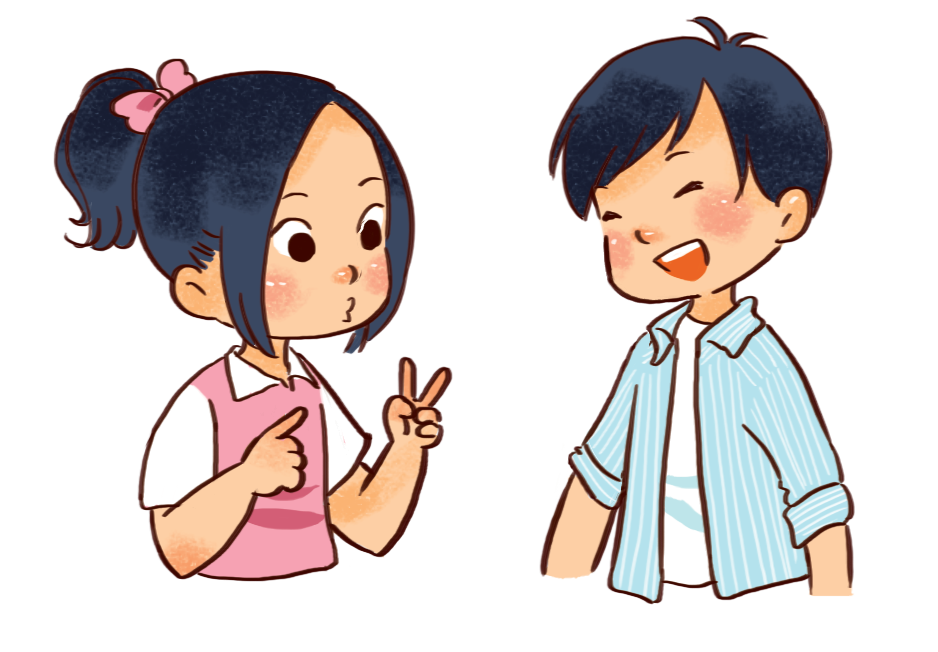 ?
8 – 2 =
7 – 1 =
6
6
?
?
8 – 1 =
7
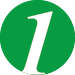 Nêu kết quả phép tính theo mỗi hàng, mỗi cột.
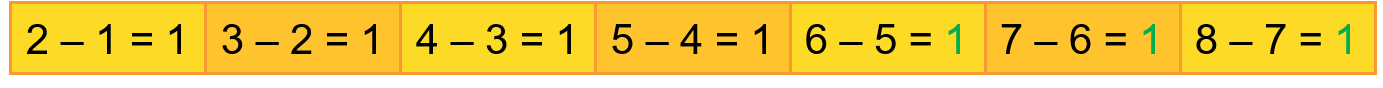 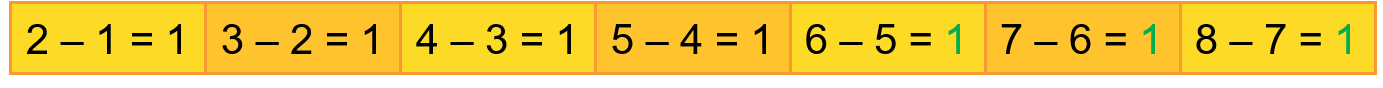 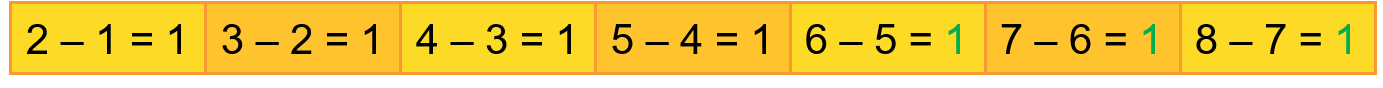 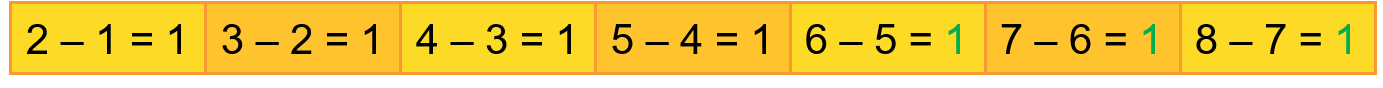 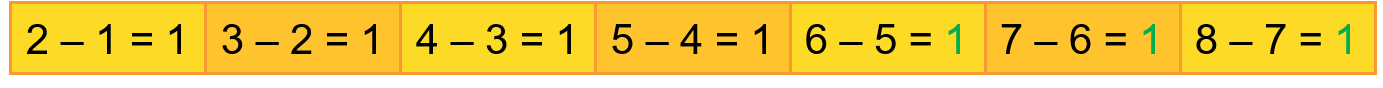 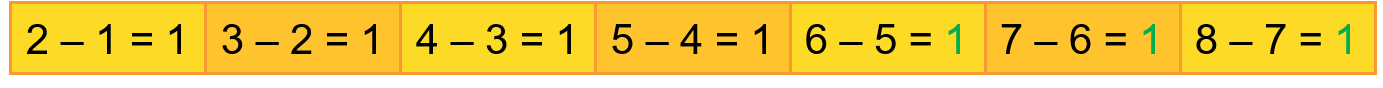 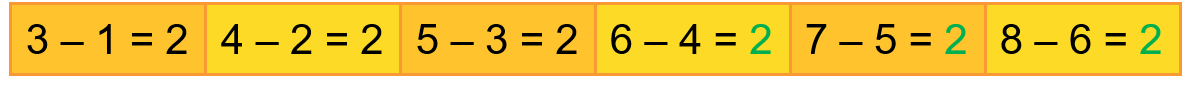 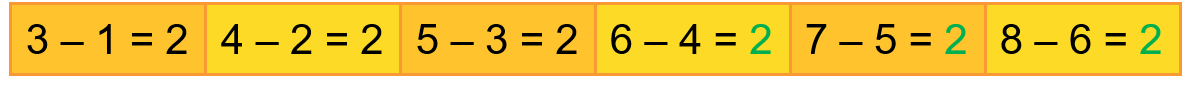 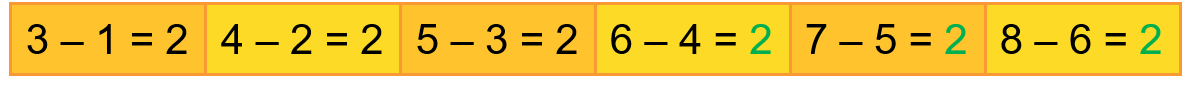 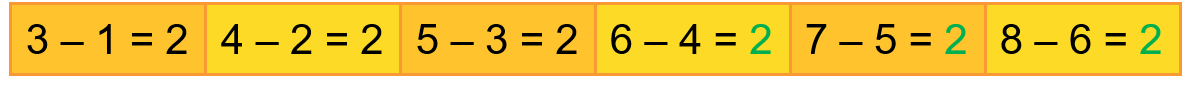 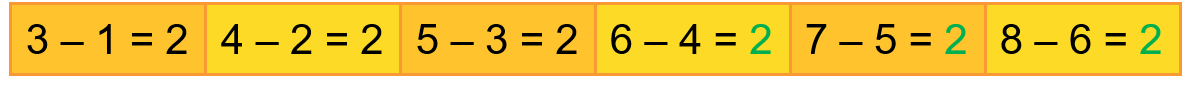 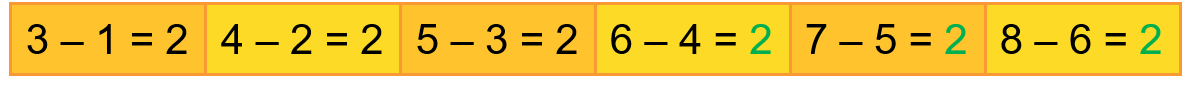 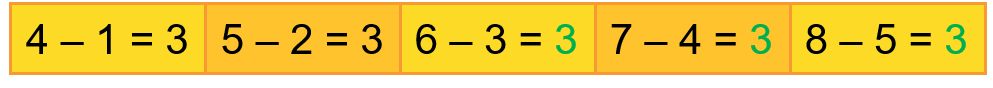 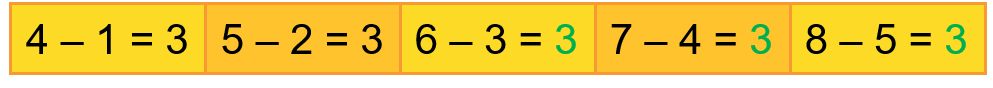 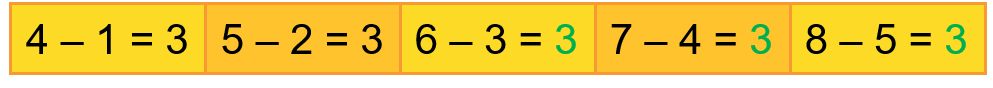 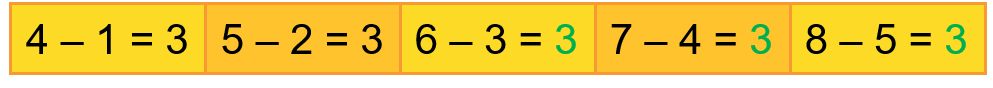 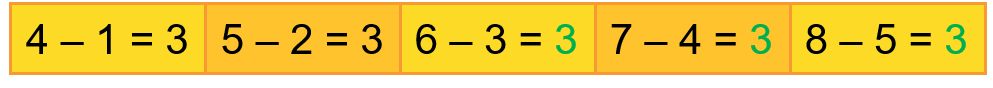 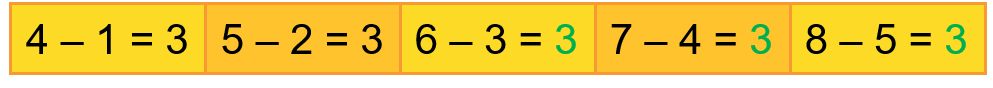 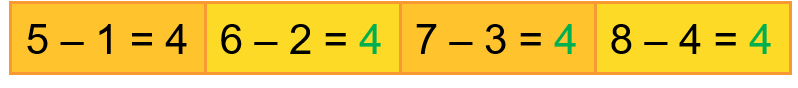 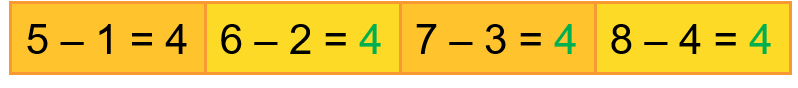 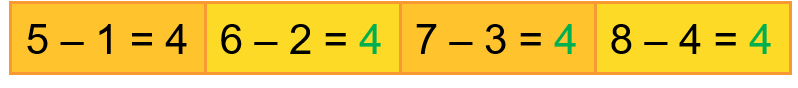 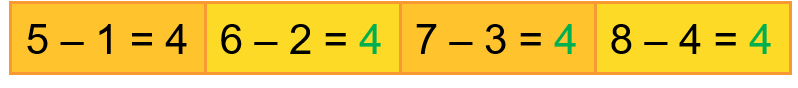 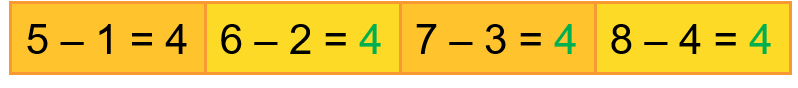 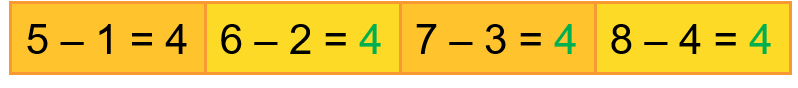 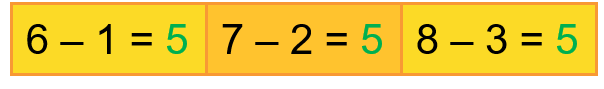 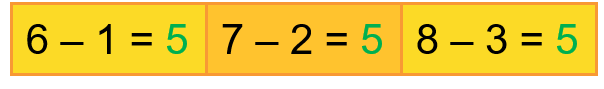 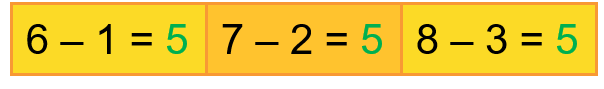 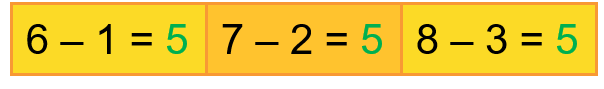 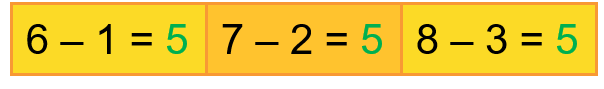 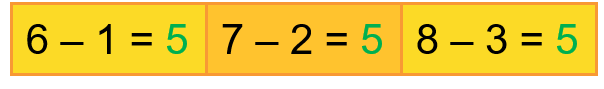 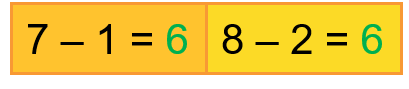 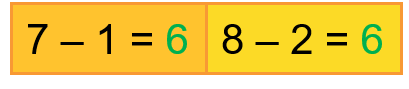 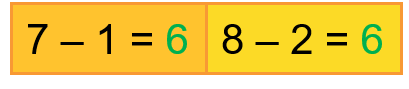 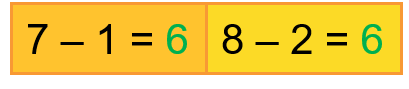 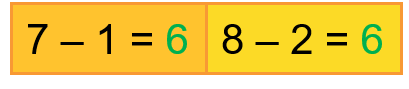 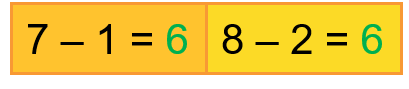 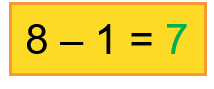 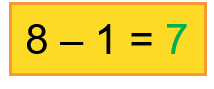 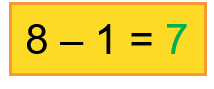 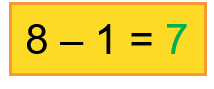 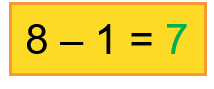 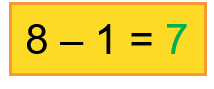 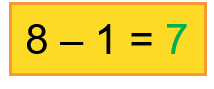 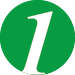 Nêu kết quả phép tính theo mỗi hàng, mỗi cột.
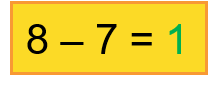 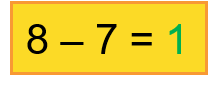 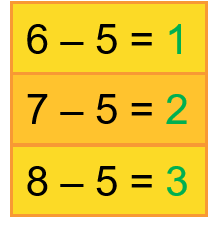 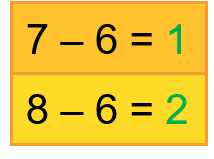 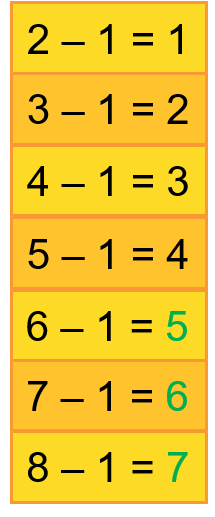 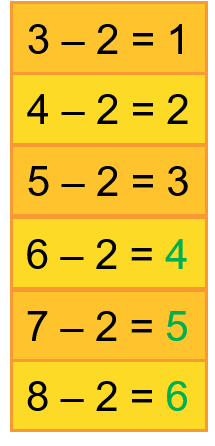 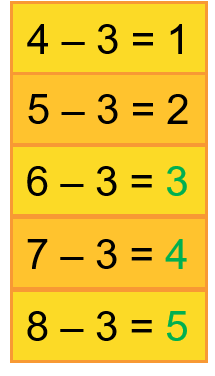 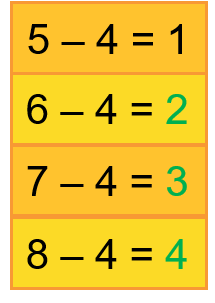 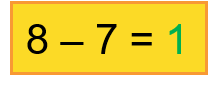 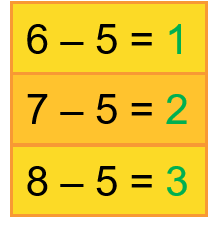 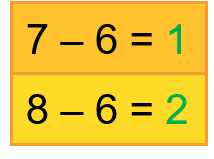 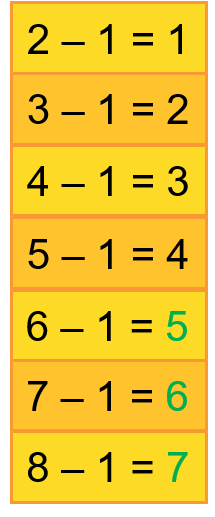 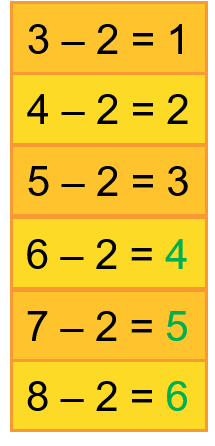 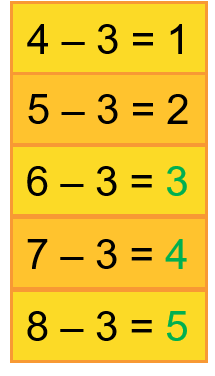 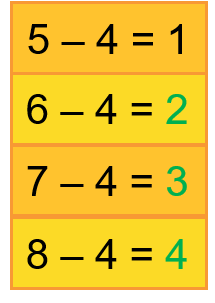 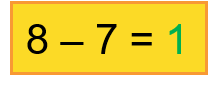 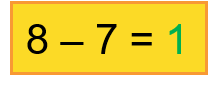 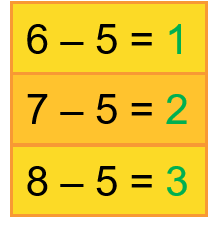 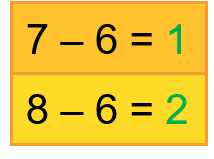 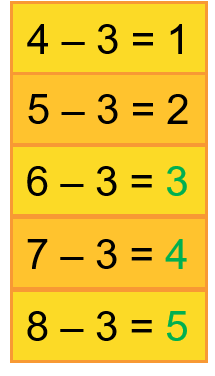 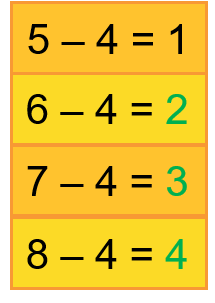 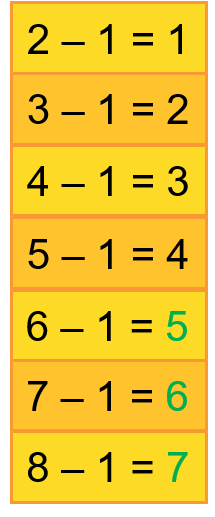 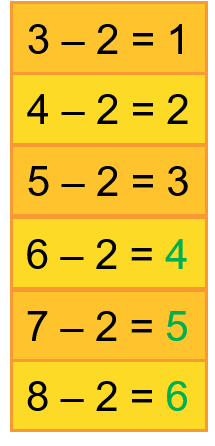 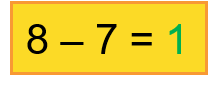 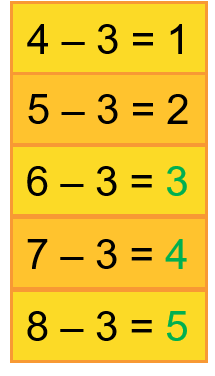 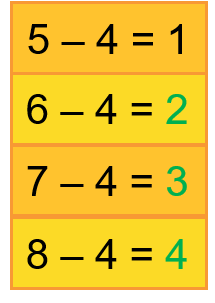 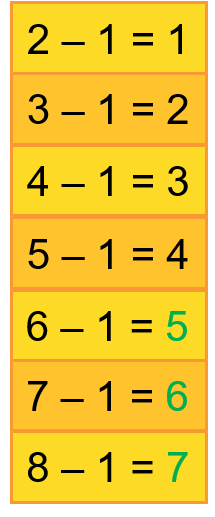 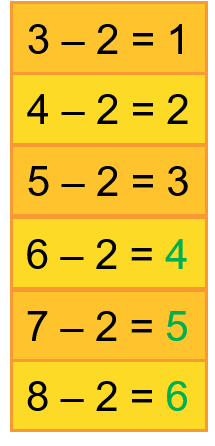 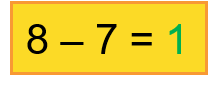 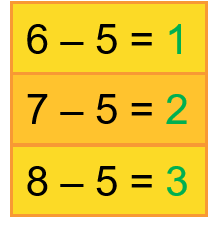 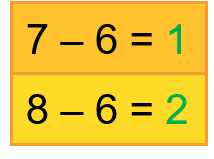 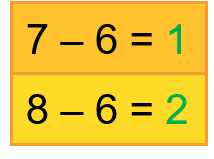 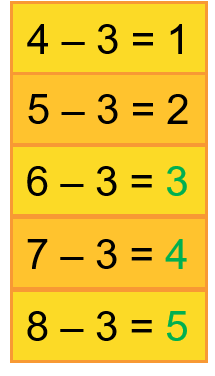 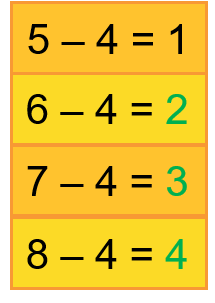 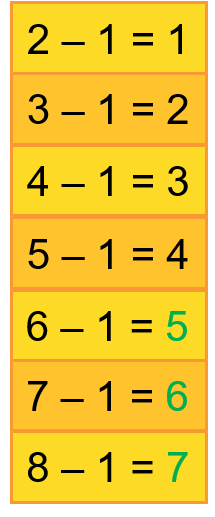 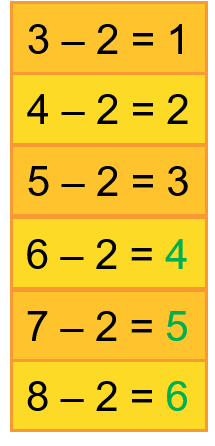 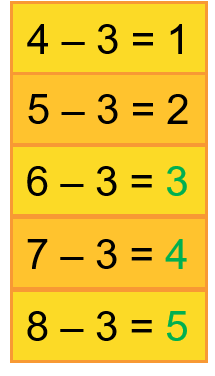 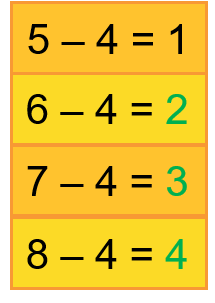 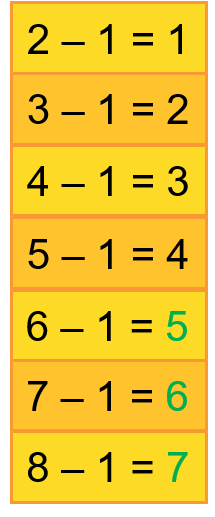 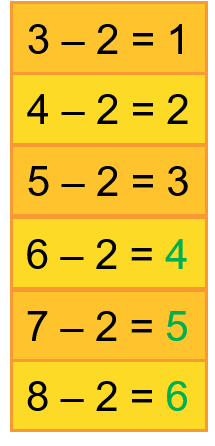 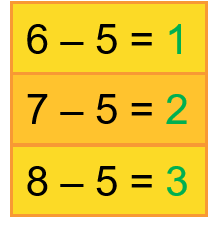 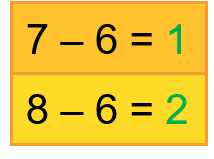 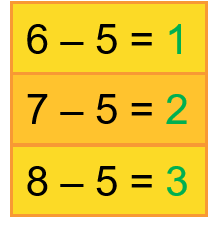 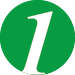 Nêu kết quả phép tính theo mỗi hàng, mỗi cột.
3 – 2 = 1
4 – 3 = 1
5 – 4 = 1
6 – 5 = 1
7 – 6 = 1
8 – 7 = 1
2 – 1 = 1
4 – 2 = 2
5 – 3 = 2
6 – 4 = 2
7 – 5 = 2
8 – 6 = 2
3 – 1 = 2
5 – 2 = 3
6 – 3 = 3
7 – 4 = 3
8 – 5 = 3
4 – 1 = 3
6 – 2 = 4
7 – 3 = 4
8 – 4 = 4
5 – 1 = 4
7 – 2 = 5
8 – 3 = 5
6 – 1 = 5
8 – 2 = 6
7 – 1 = 6
8 – 1 = 7
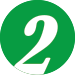 Nêu số.
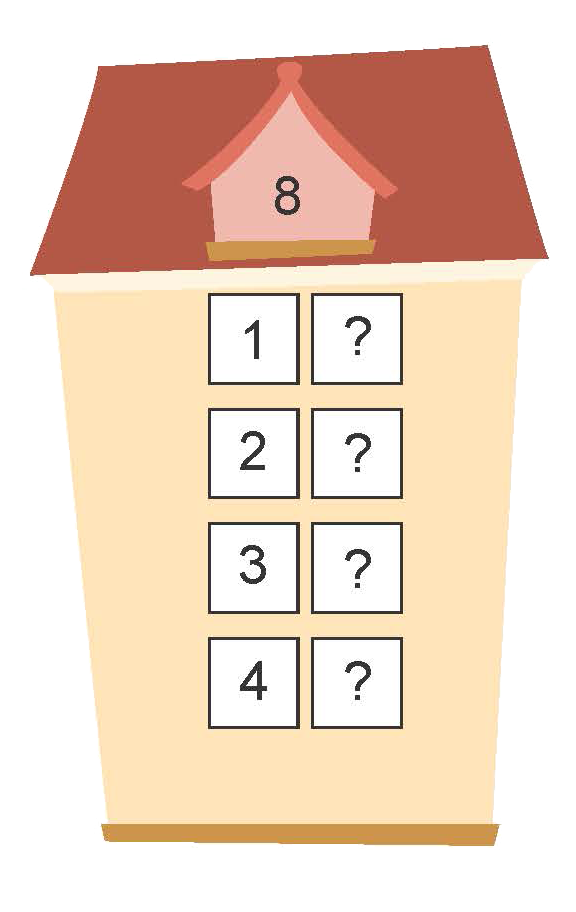 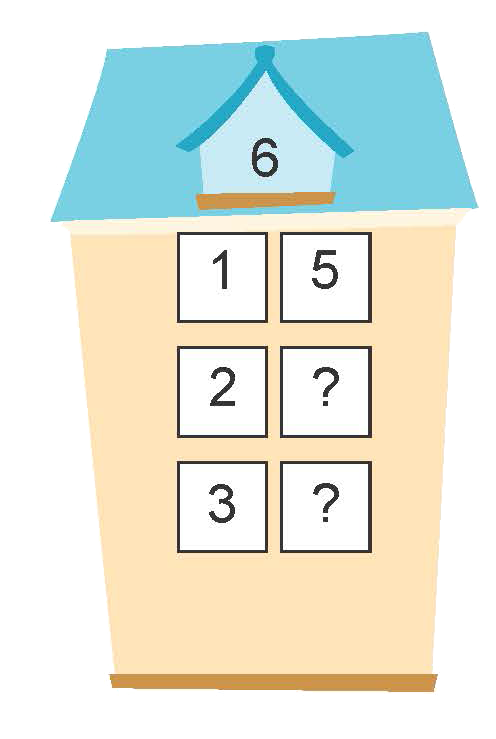 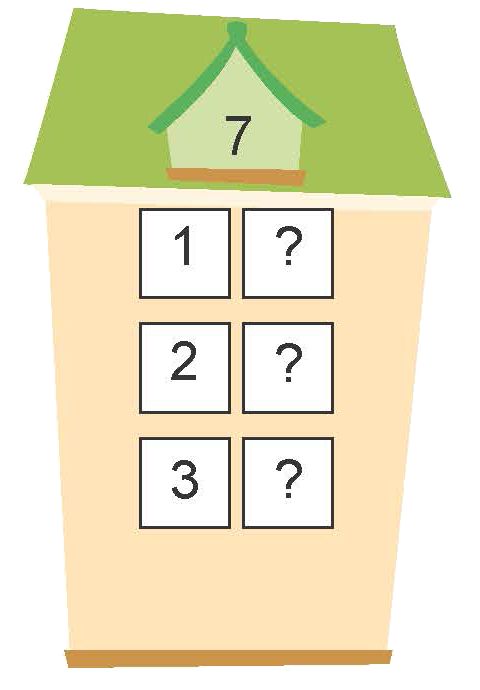 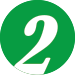 Nêu số.
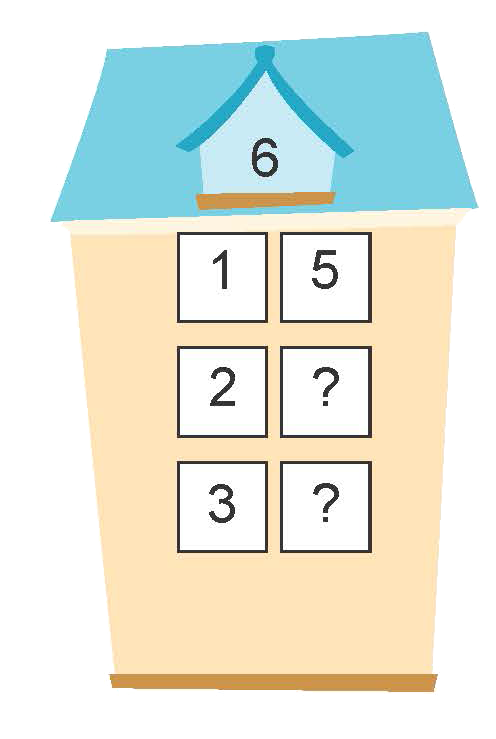 –
=
6
6
6
–
=
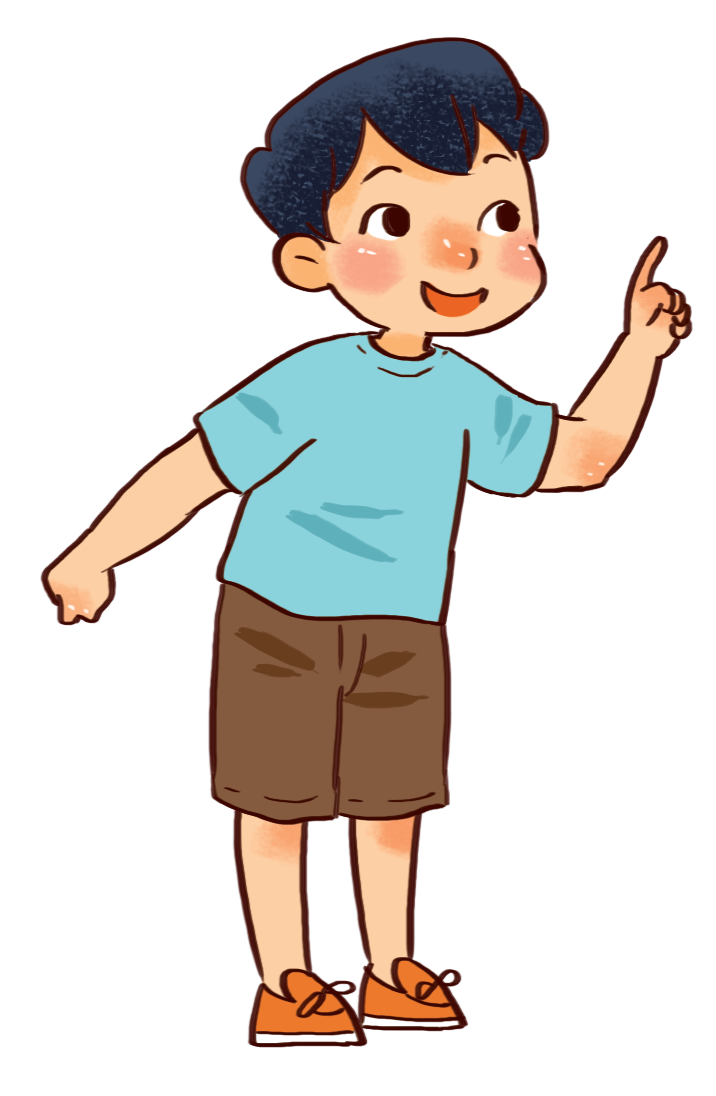 1
5
1
1
5
5
?
2
?
3
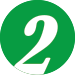 Nêu số.
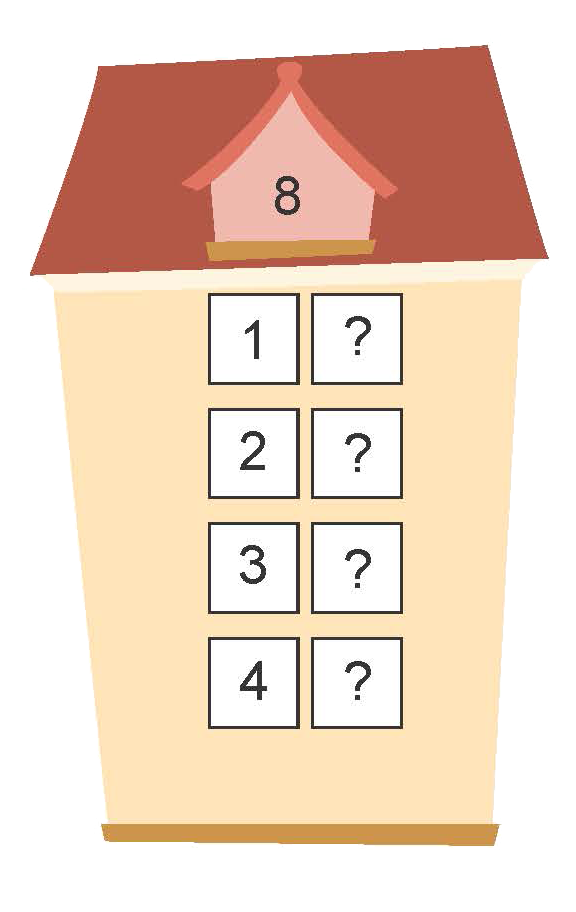 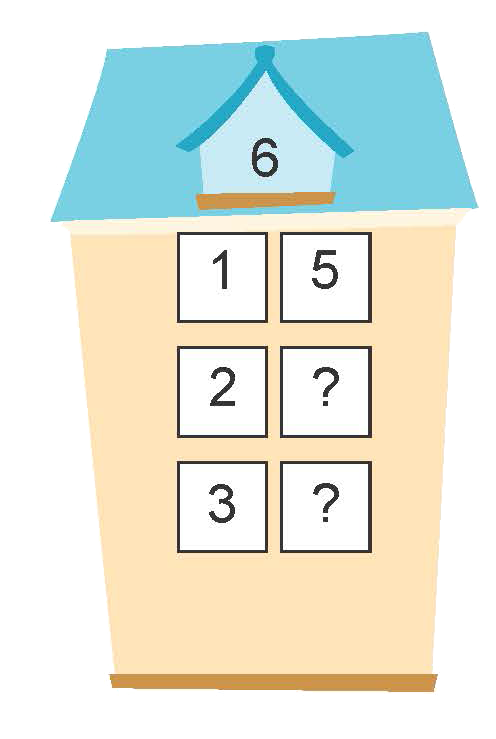 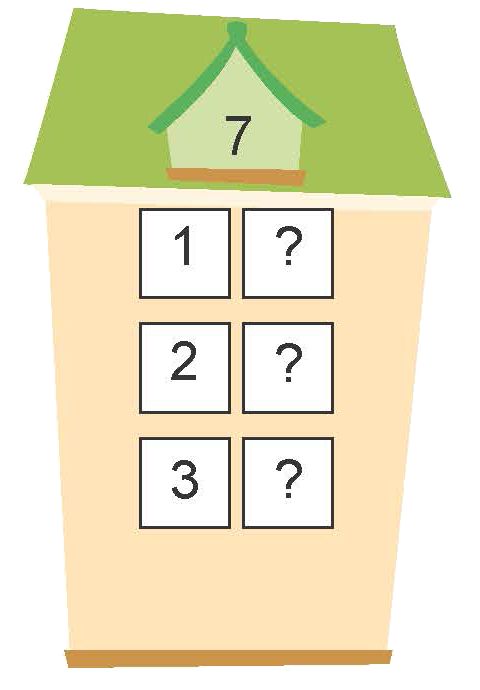 8
6
7
1
7
?
5
1
6
?
1
6
2
?
2
?
4
2
5
?
5
?
3
3
3
?
4
3
?
4
?
4
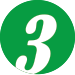 Xe nào được xếp vào kho?
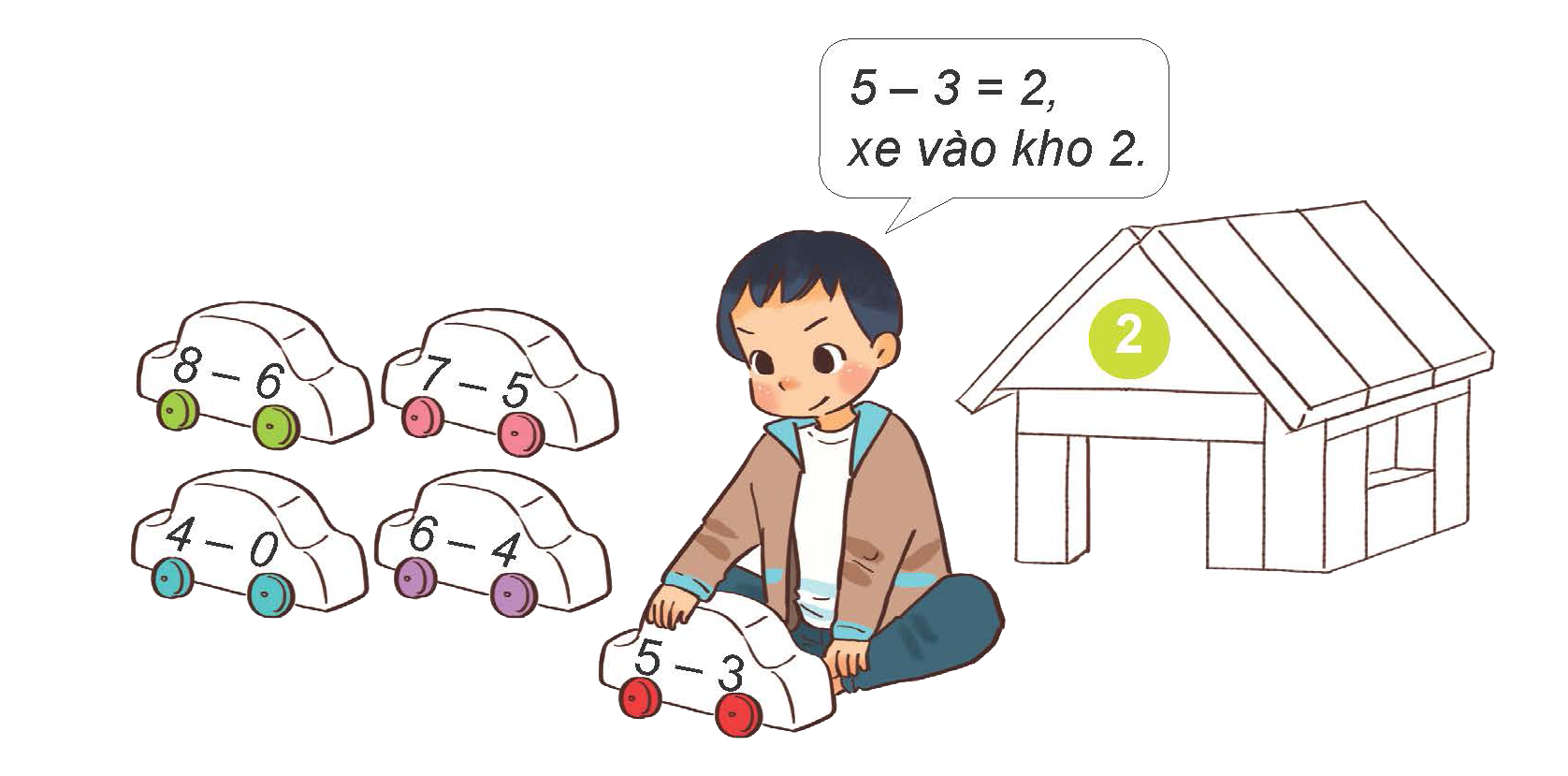 a.
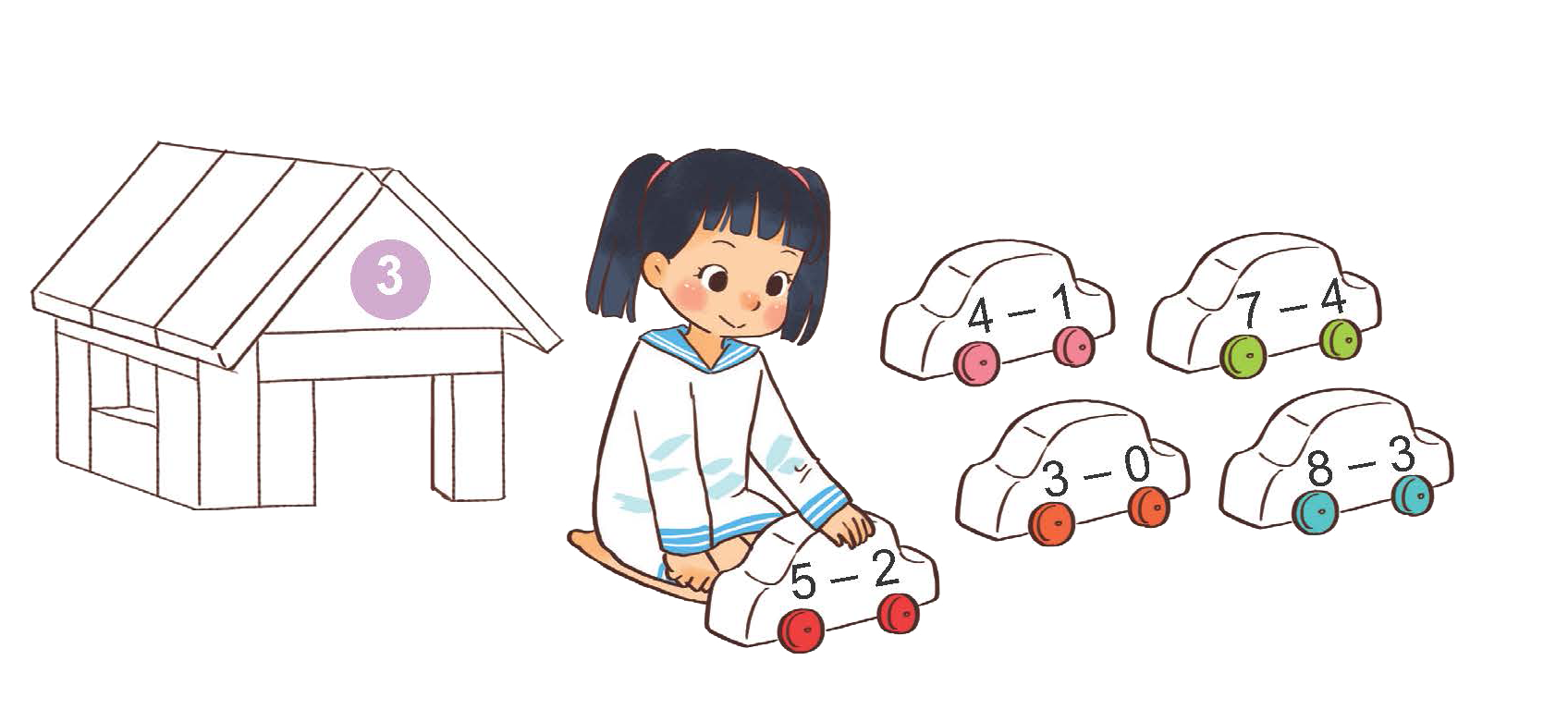 b.
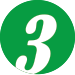 Xe nào được xếp vào kho?
2
2
5 – 3 = 2,
xe vào kho 2.
a.
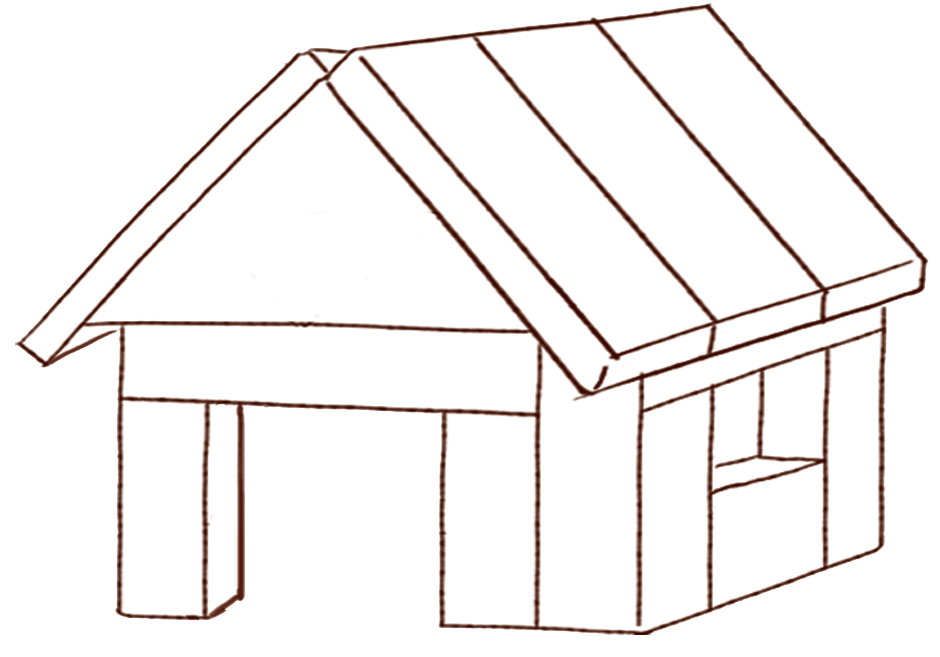 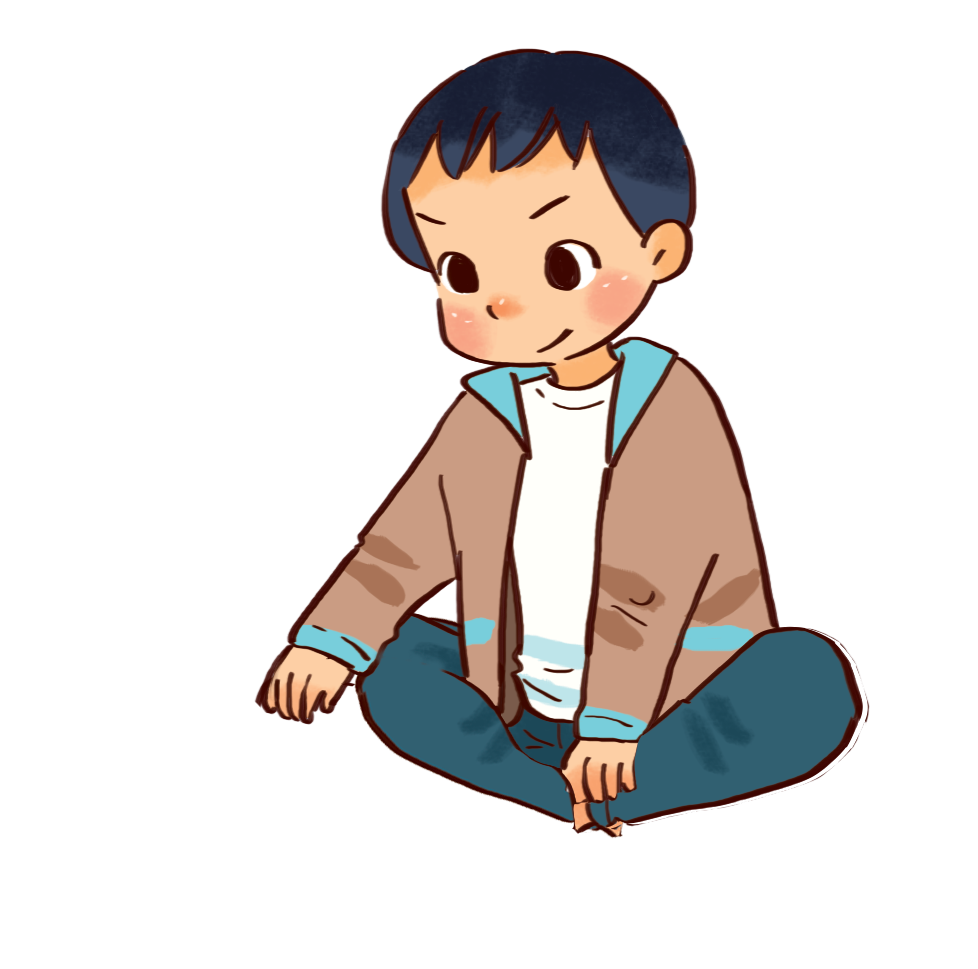 2
2
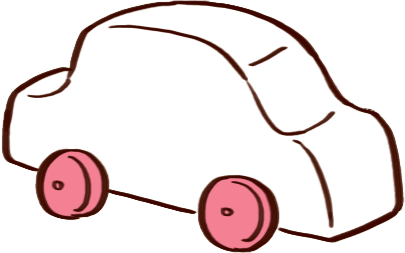 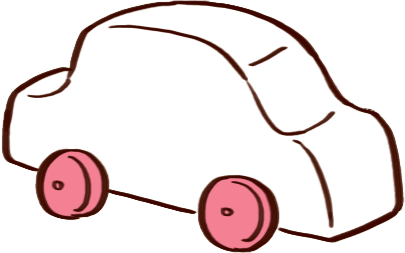 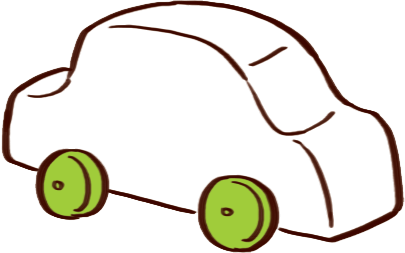 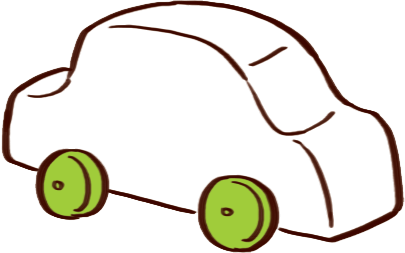 2
7 – 5
7 – 5
8 – 6
8 – 6
4
2
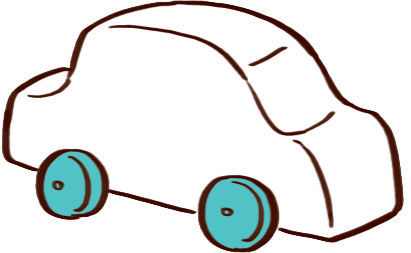 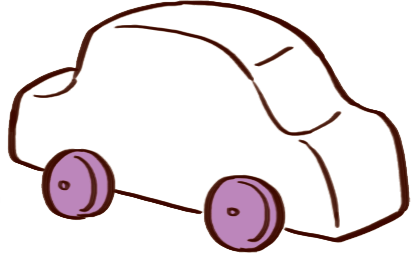 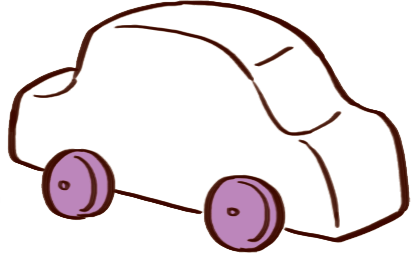 4 – 0
6 – 4
6 – 4
2
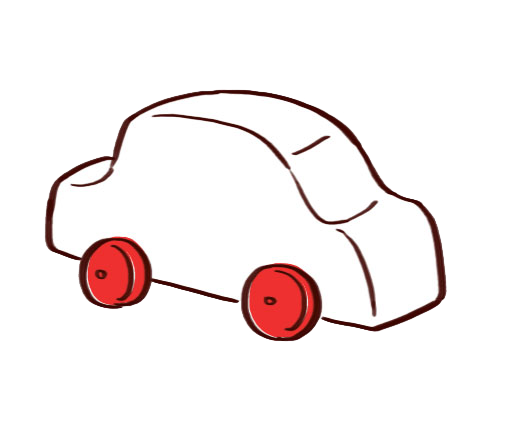 2
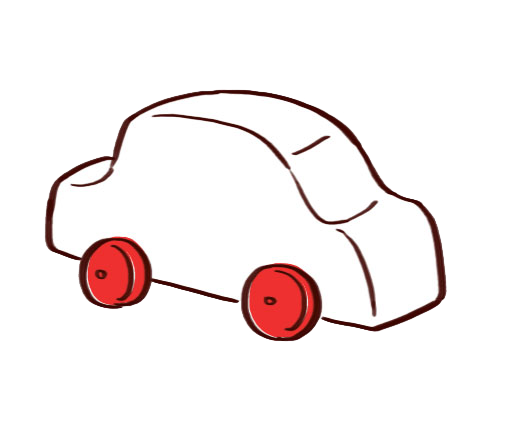 5 – 3
2
5 – 3
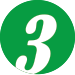 Xe nào được xếp vào kho?
b.
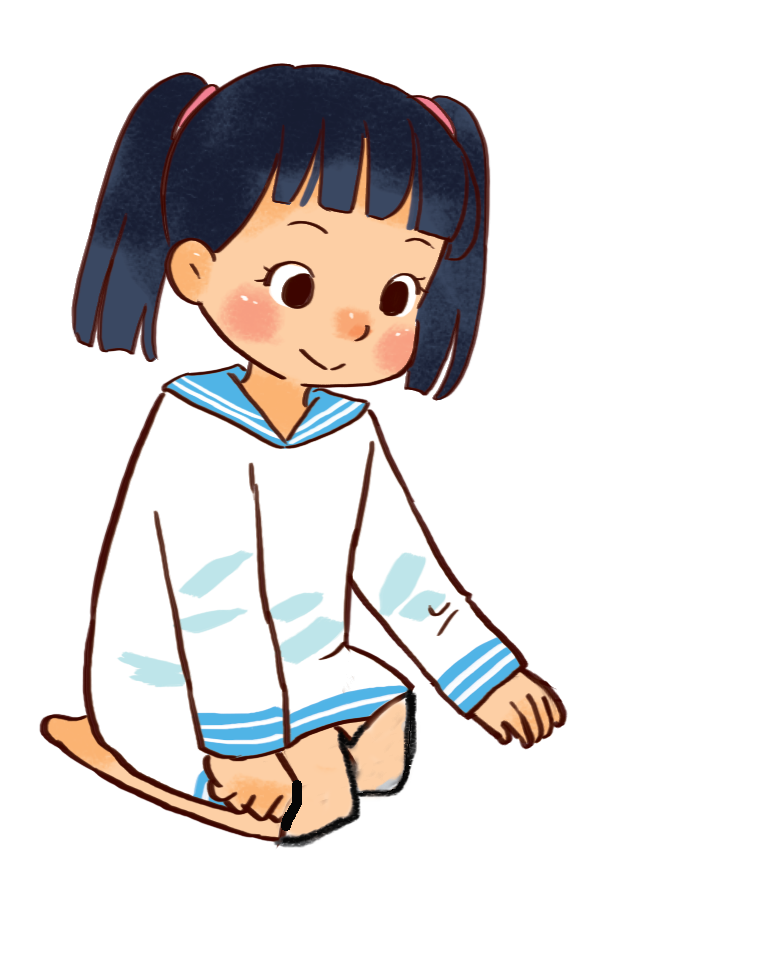 3
3
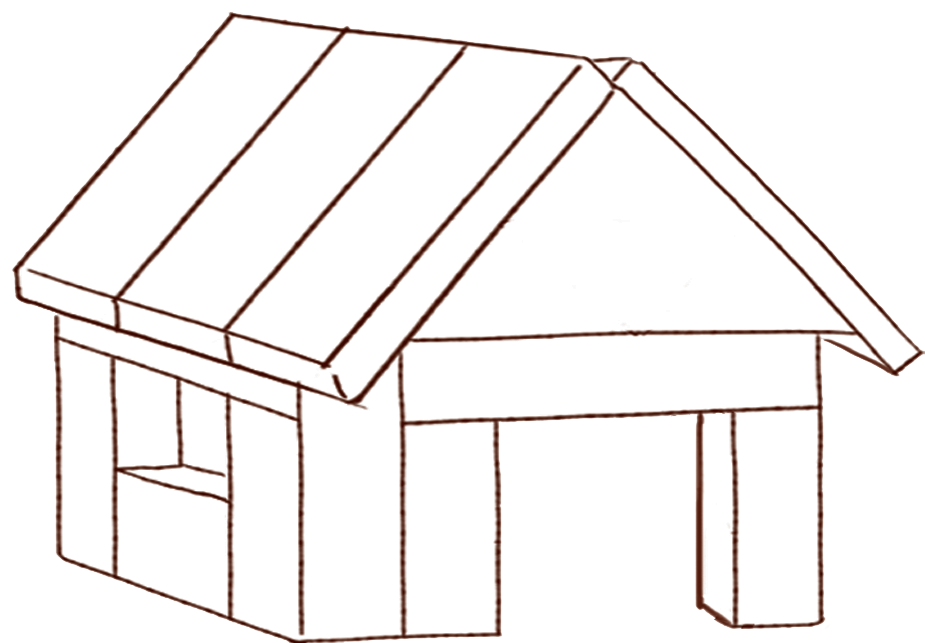 3
3
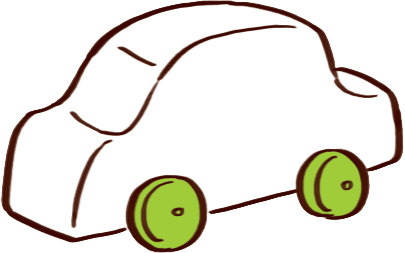 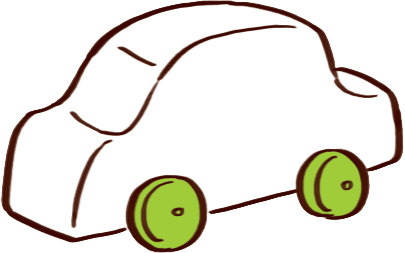 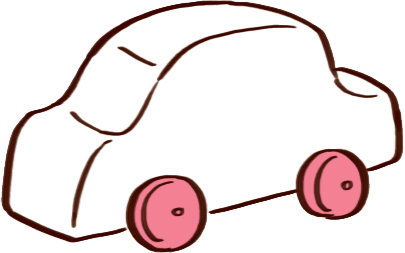 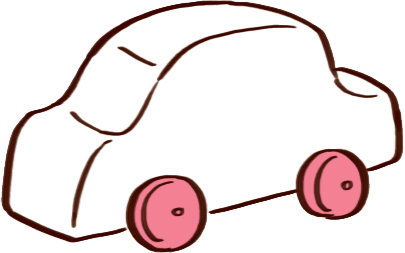 3
7 – 4
7 – 4
4 – 1
4 – 1
3
5
3
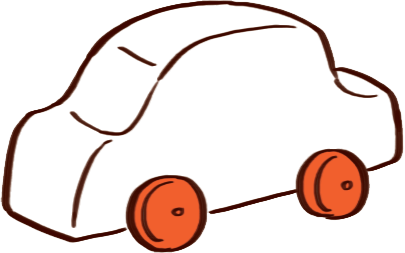 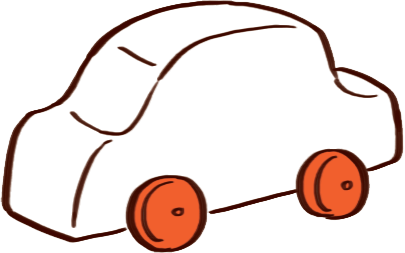 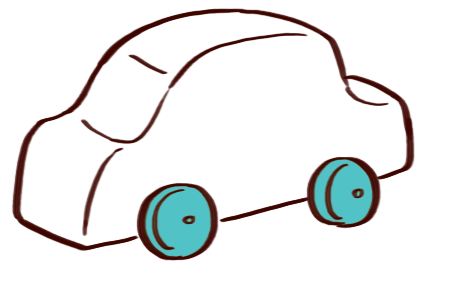 8 – 3
3 – 0
3 – 0
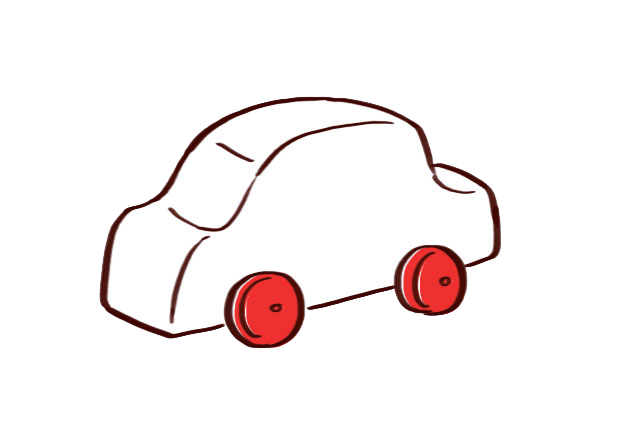 3
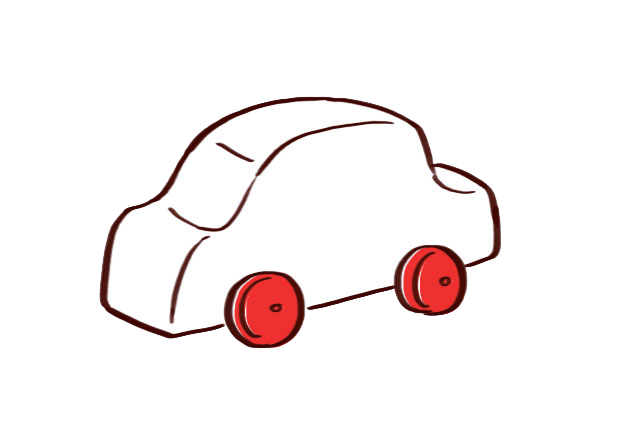 3
5 – 2
5 – 2
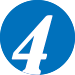 Còn lại bao nhiêu?
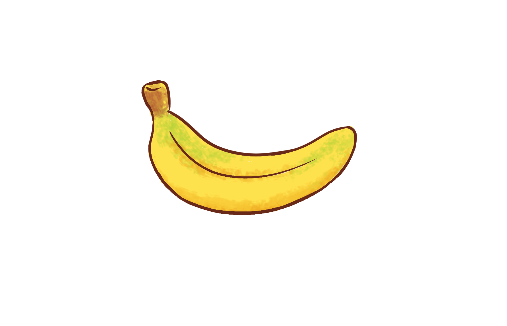 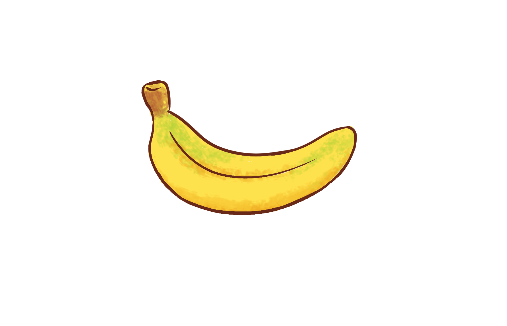 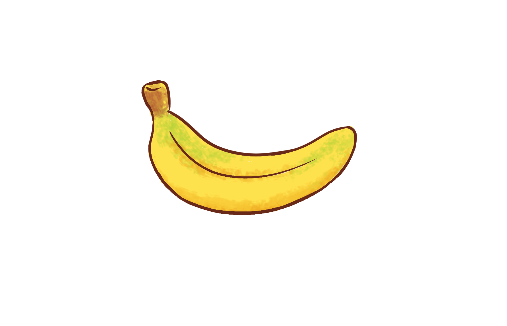 .
, ăn hết 4
, còn lại
Có 6
?
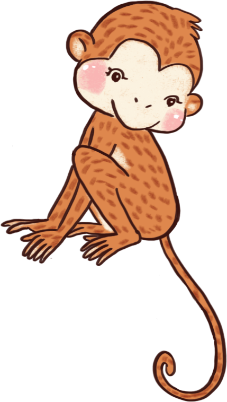 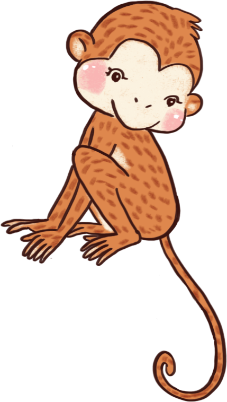 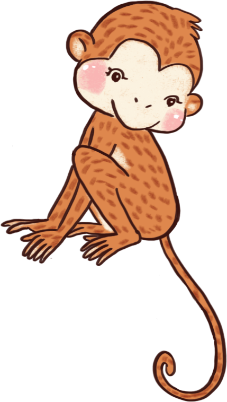 Có 8
trên cây.
5
trên cây.
xuống đất, còn lại
?
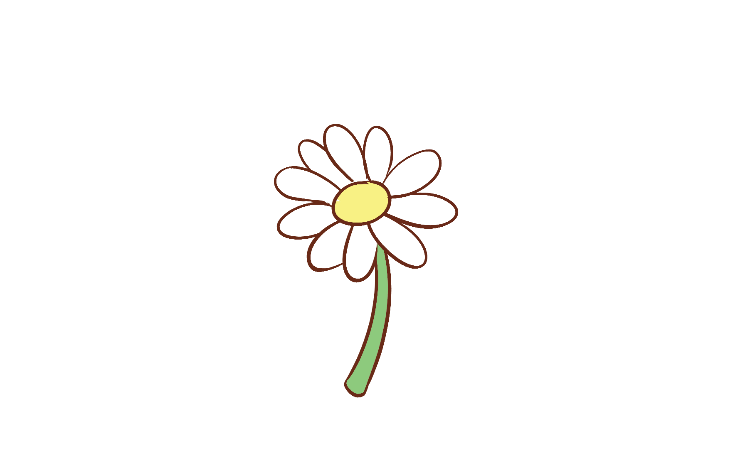 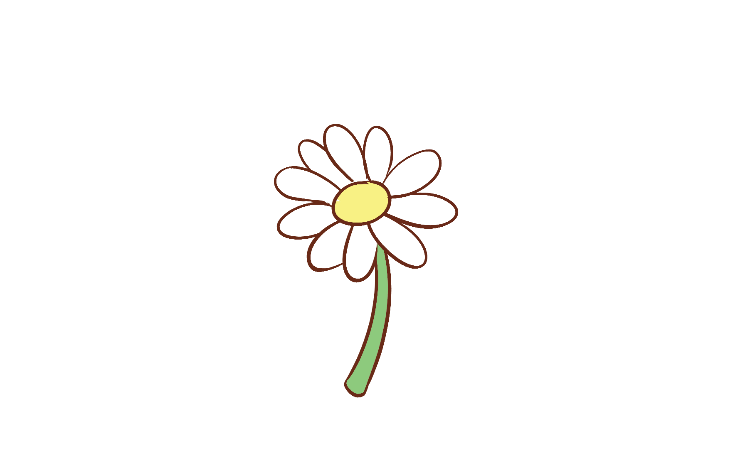 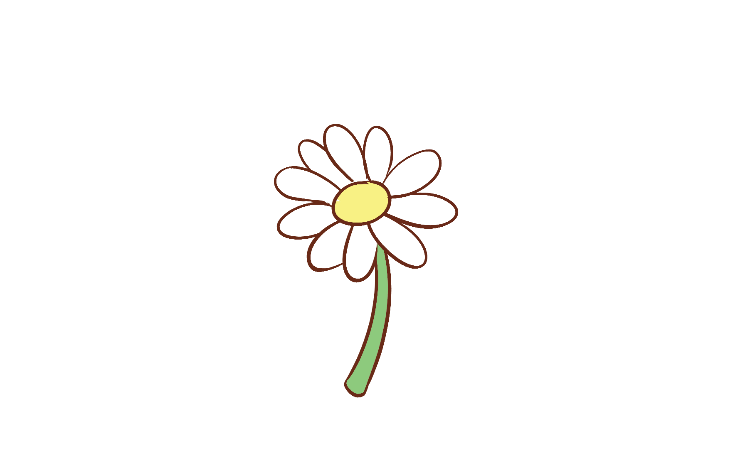 vẫn tươi.
đã bị héo, còn lại
Chậu cúc có 7
, 2
?
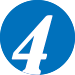 Còn lại bao nhiêu?
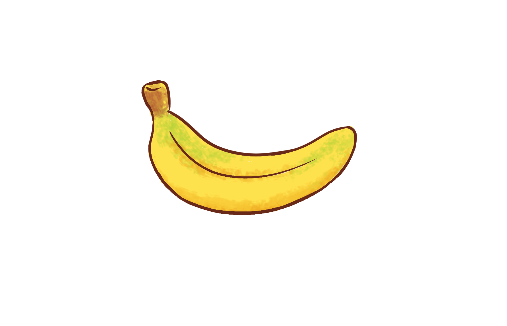 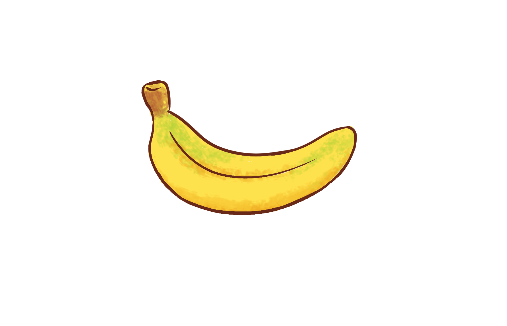 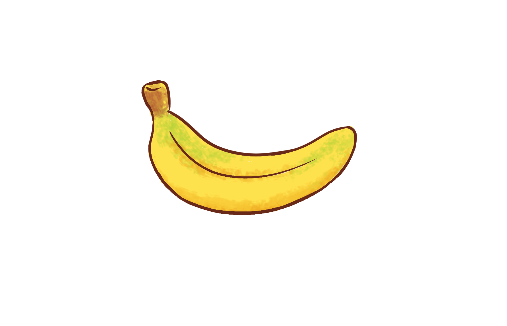 .
, ăn hết 4
, còn lại
Có 6
?
2
6 – 4 = 2
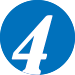 Còn lại bao nhiêu?
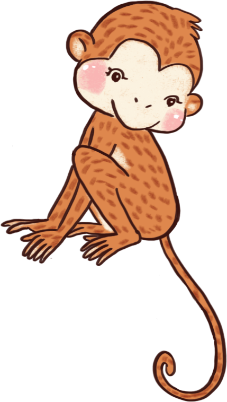 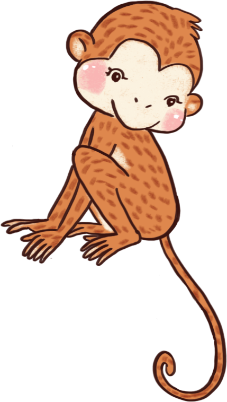 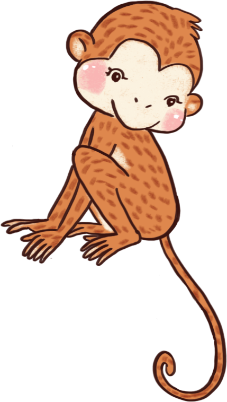 3
?
Có 8
trên cây.
5
trên cây.
xuống đất, còn lại
8 – 5 = 3
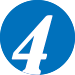 Còn lại bao nhiêu?
?
5
7 – 2 = 5
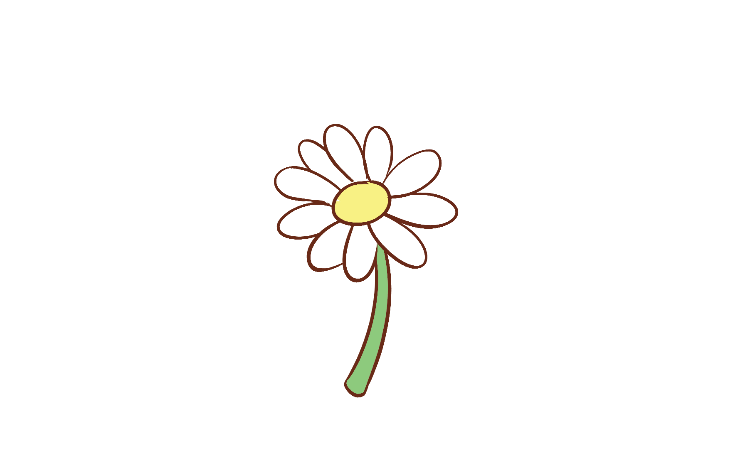 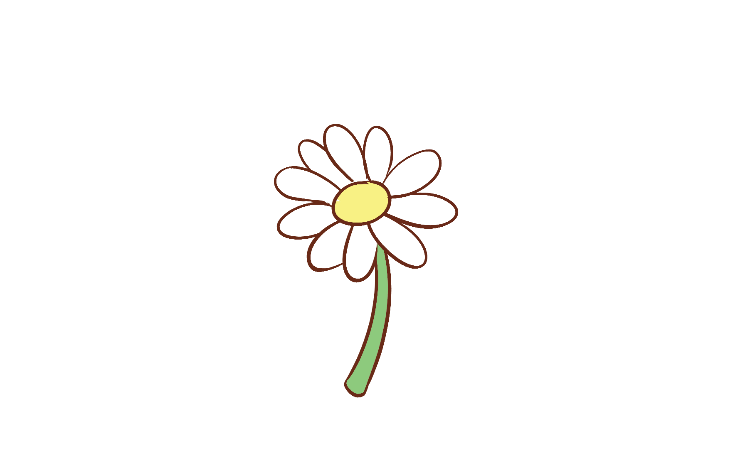 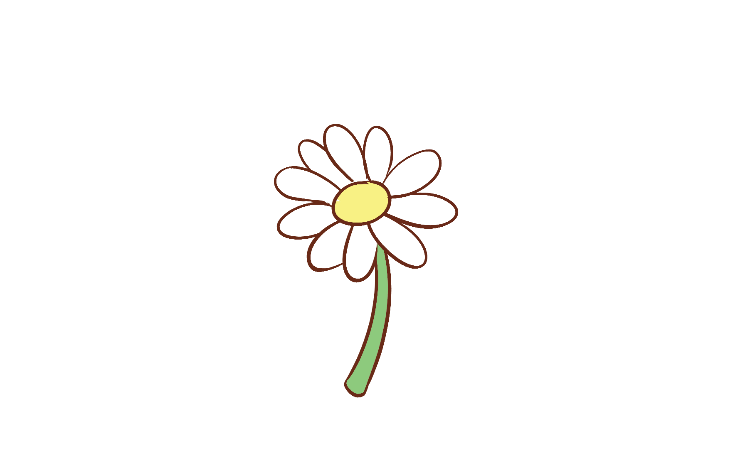 vẫn tươi.
đã bị héo, còn lại
Chậu cúc có 7
, 2
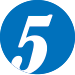 Xem tranh rồi nêu số.
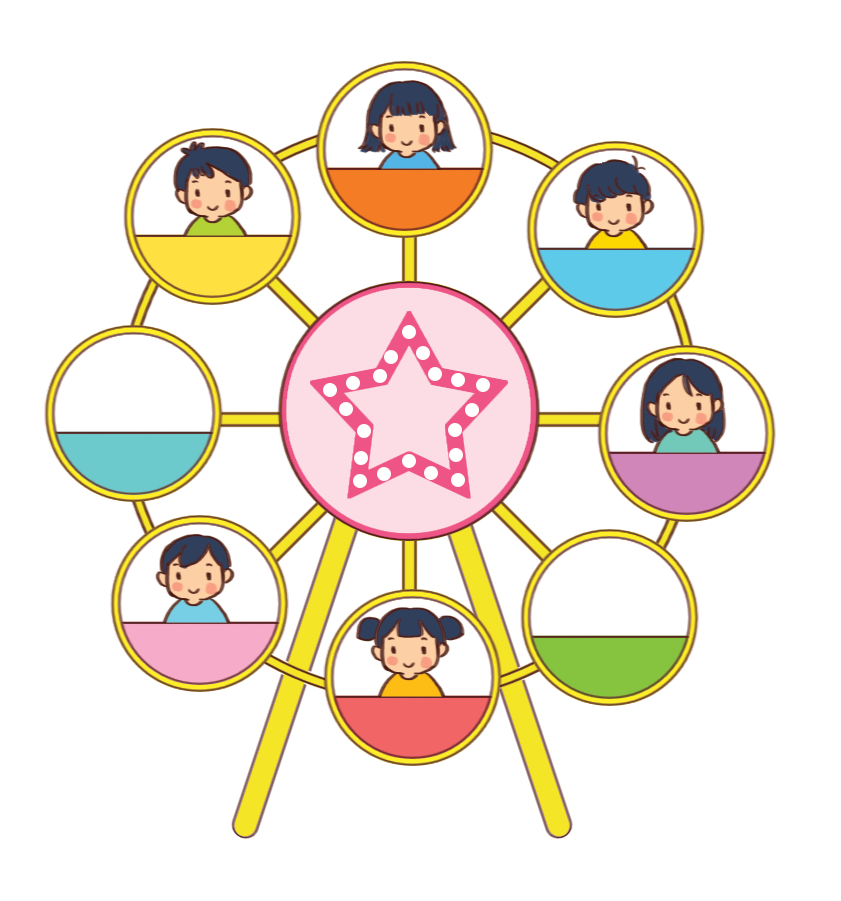 a.
?
8
–
6
=
?
Đu quay còn
khoang
chưa có người.
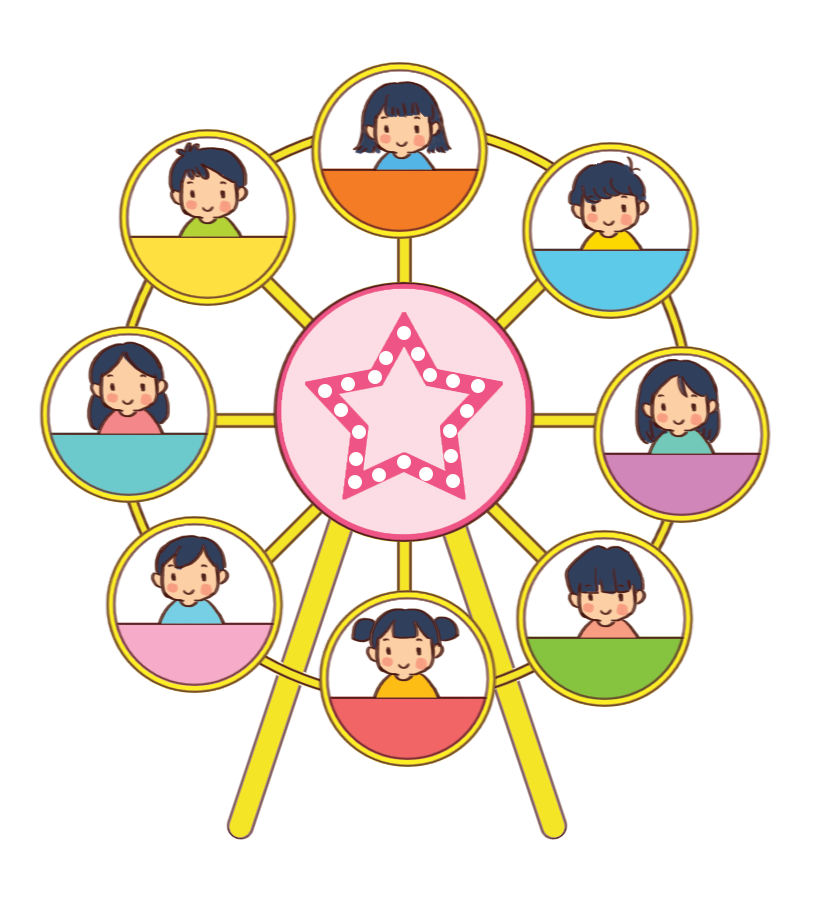 b.
?
8
–
?
=
?
Đu quay còn         khoang chưa có người.
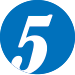 Xem tranh rồi nêu số.
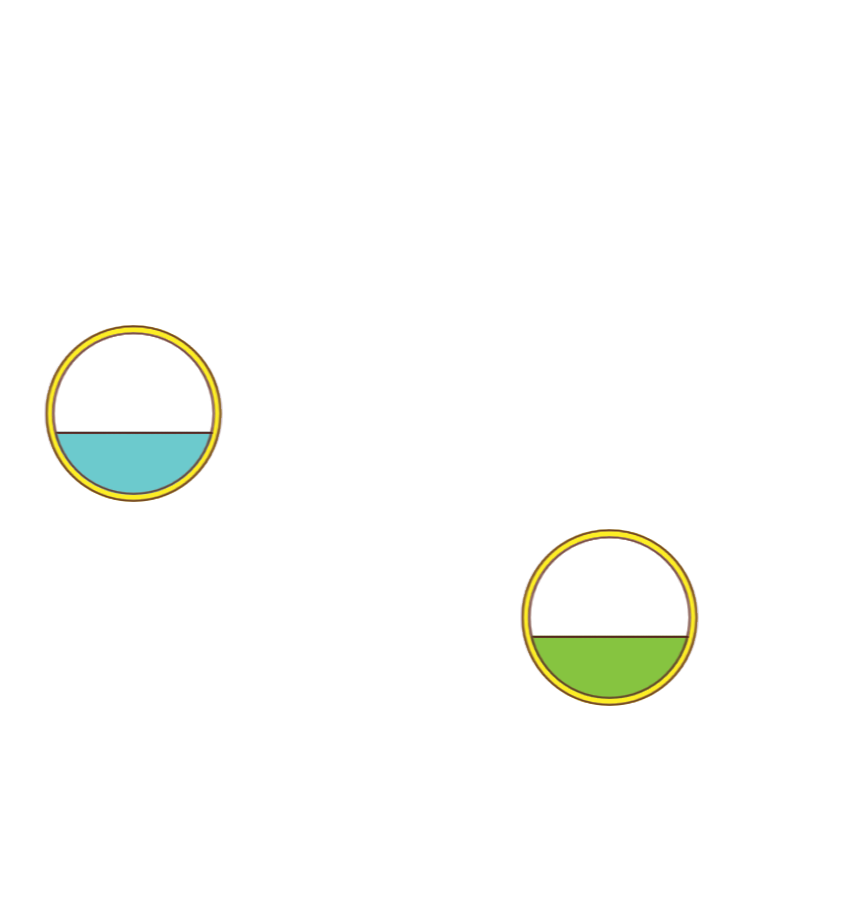 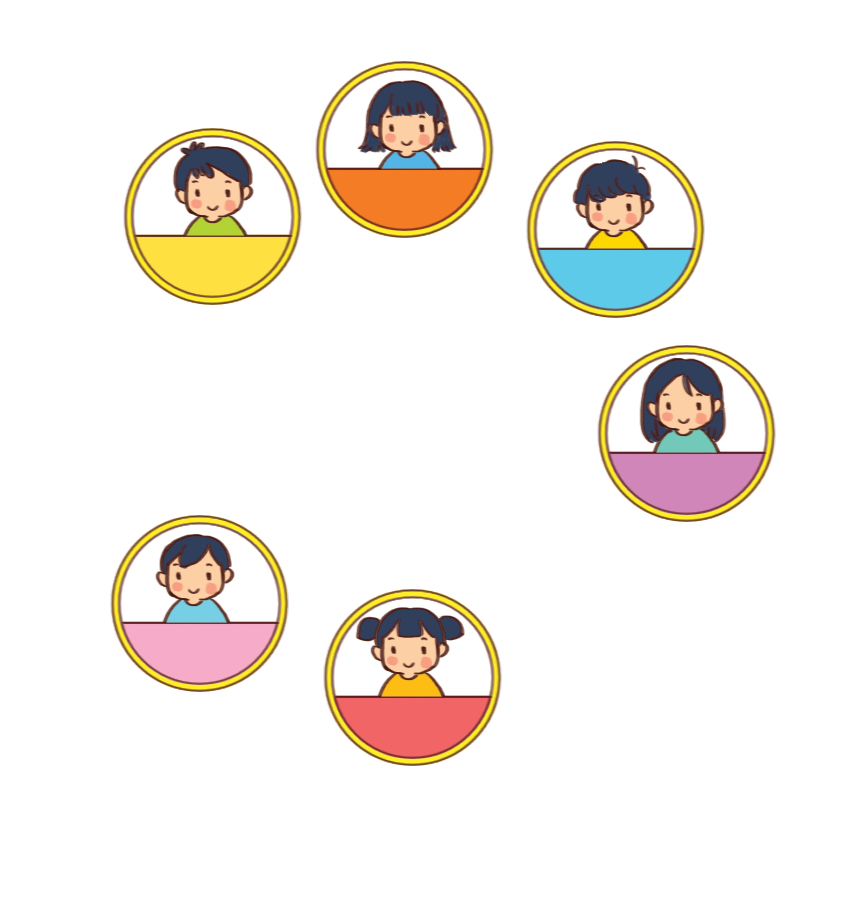 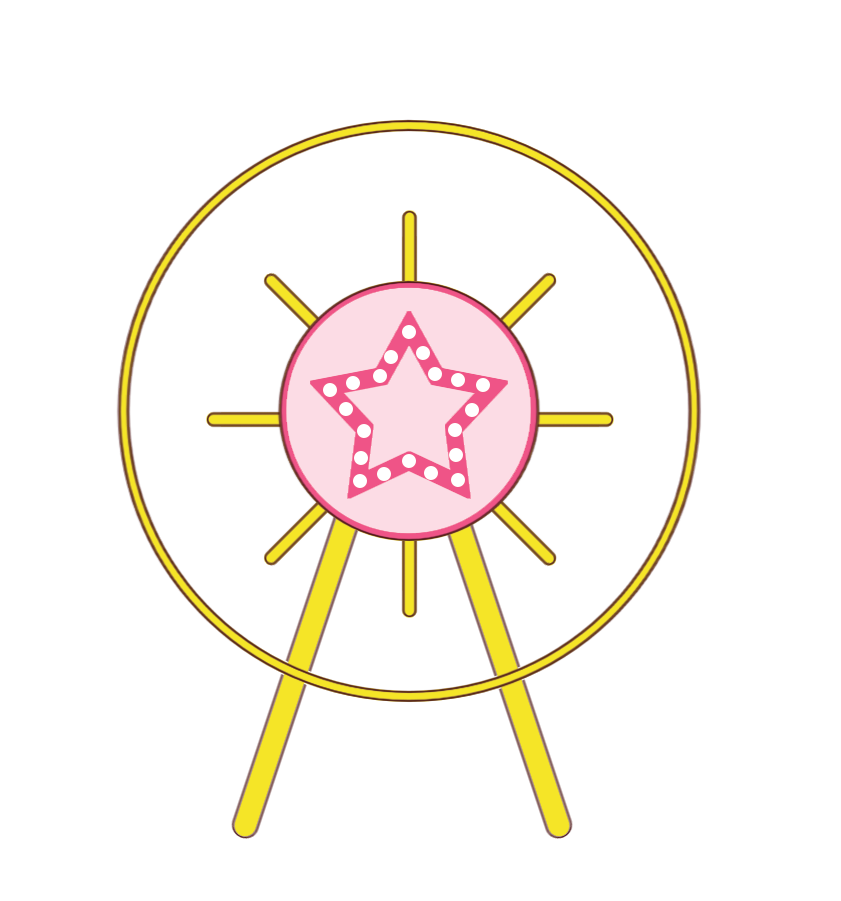 a.
?
2
8
–
6
=
?
2
Đu quay còn
khoang
chưa có người.
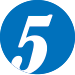 Xem tranh rồi nêu số.
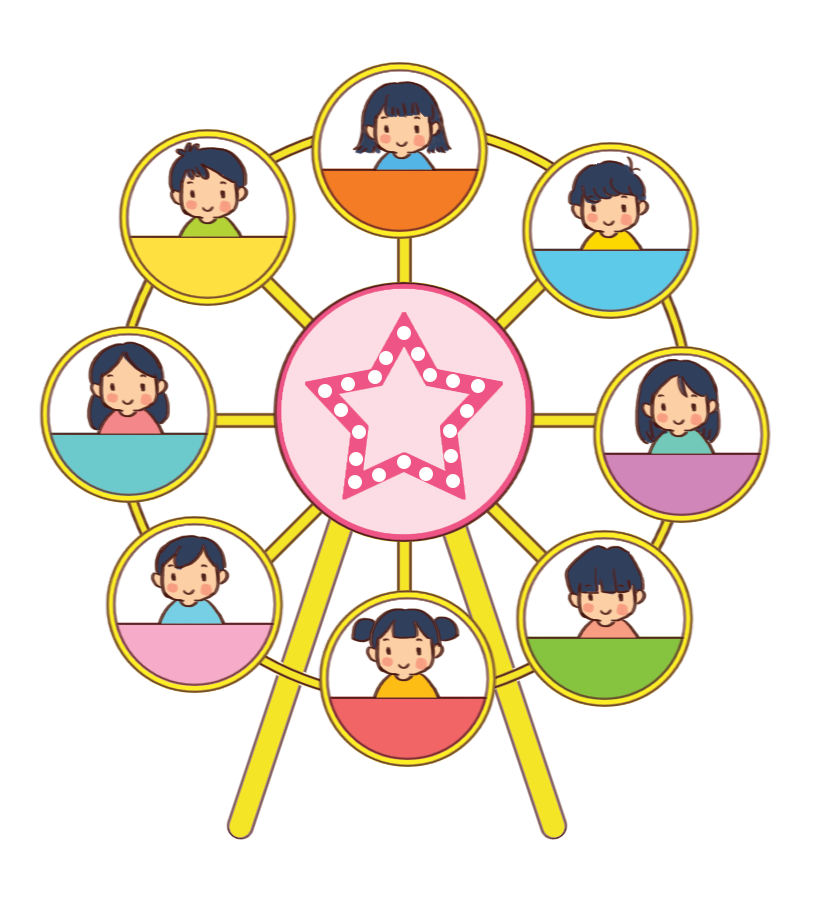 b.
0
?
8
–
?
=
8
0
?
Đu quay còn         khoang chưa có người.
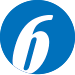 Xem tranh rồi nêu số.
a.
b.
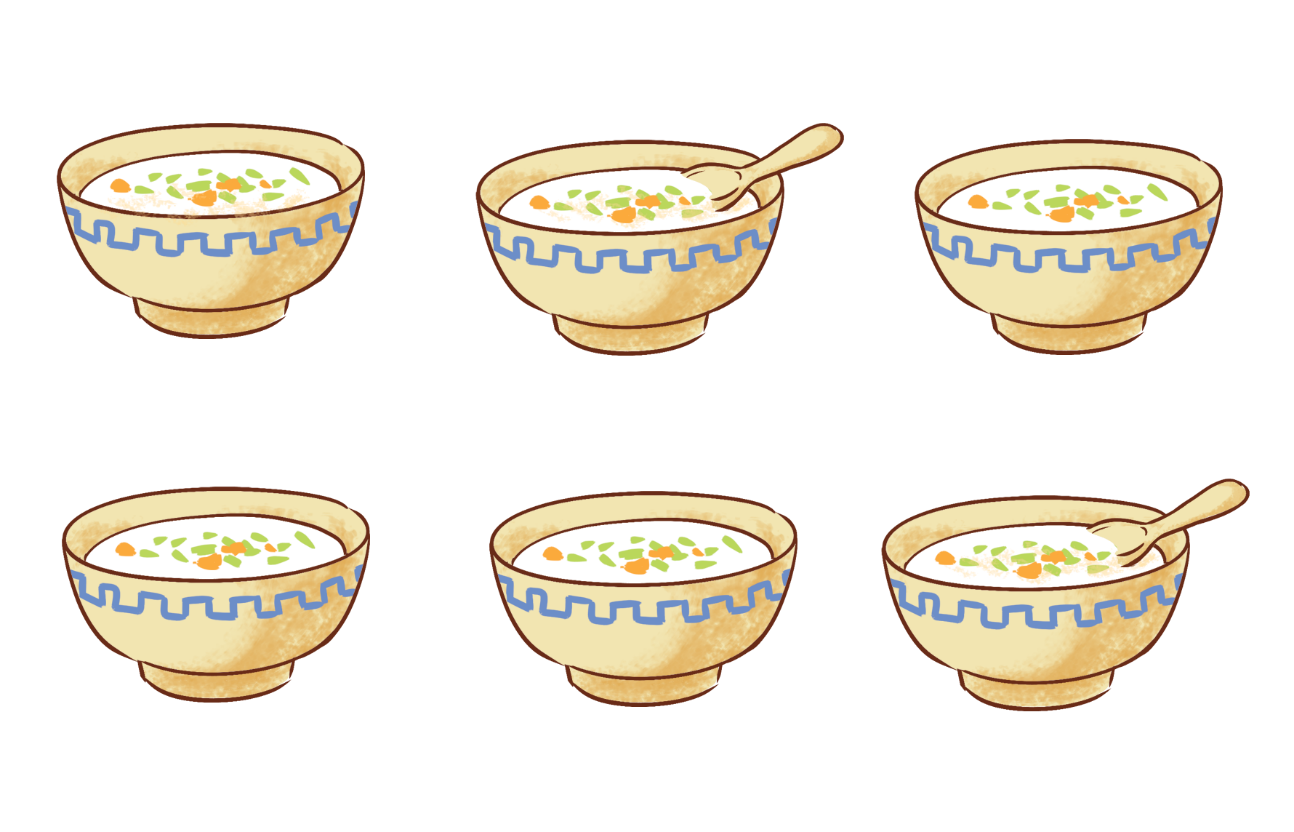 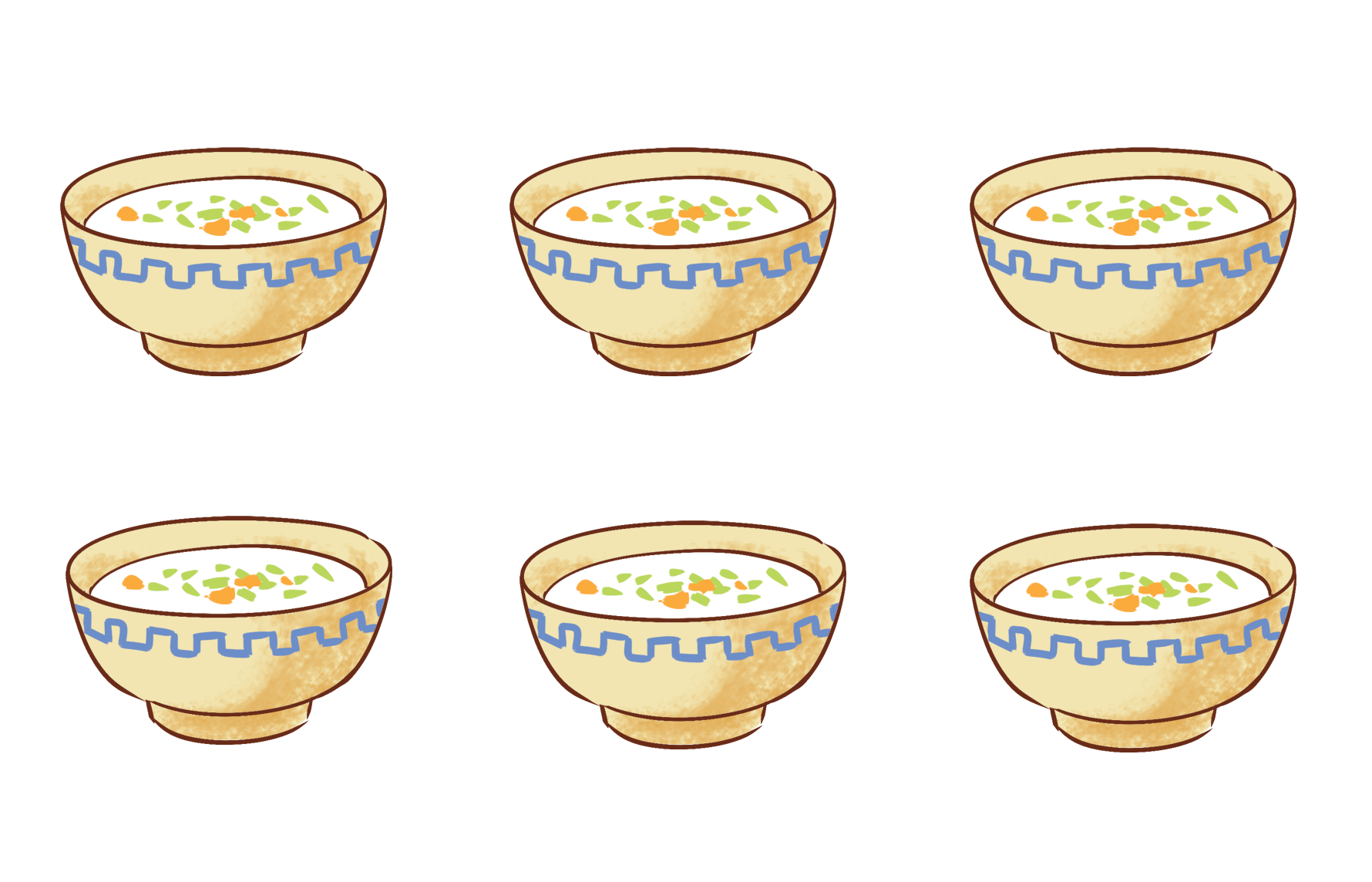 ?
?
?
6
–
2
=
–
=
?
?
?
Còn         bát cháo 
chưa có thìa.
Còn         bát cháo 
chưa có thìa.
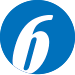 Xem tranh rồi nêu số.
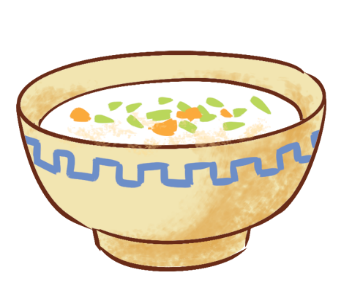 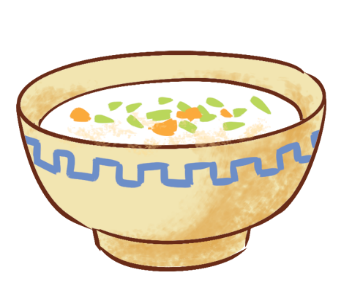 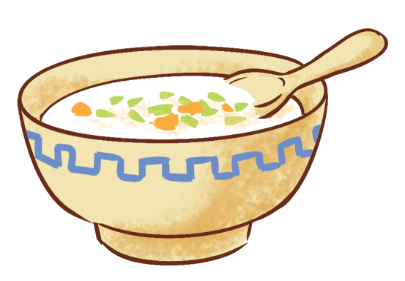 a.
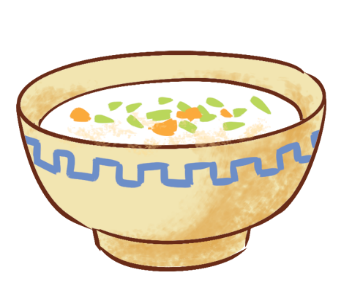 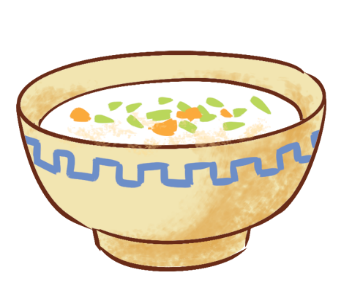 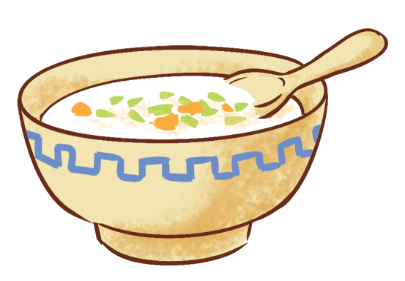 ?
4
6
–
2
=
?
4
Còn
bát cháo chưa có thìa.
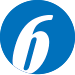 Xem tranh rồi nêu số.
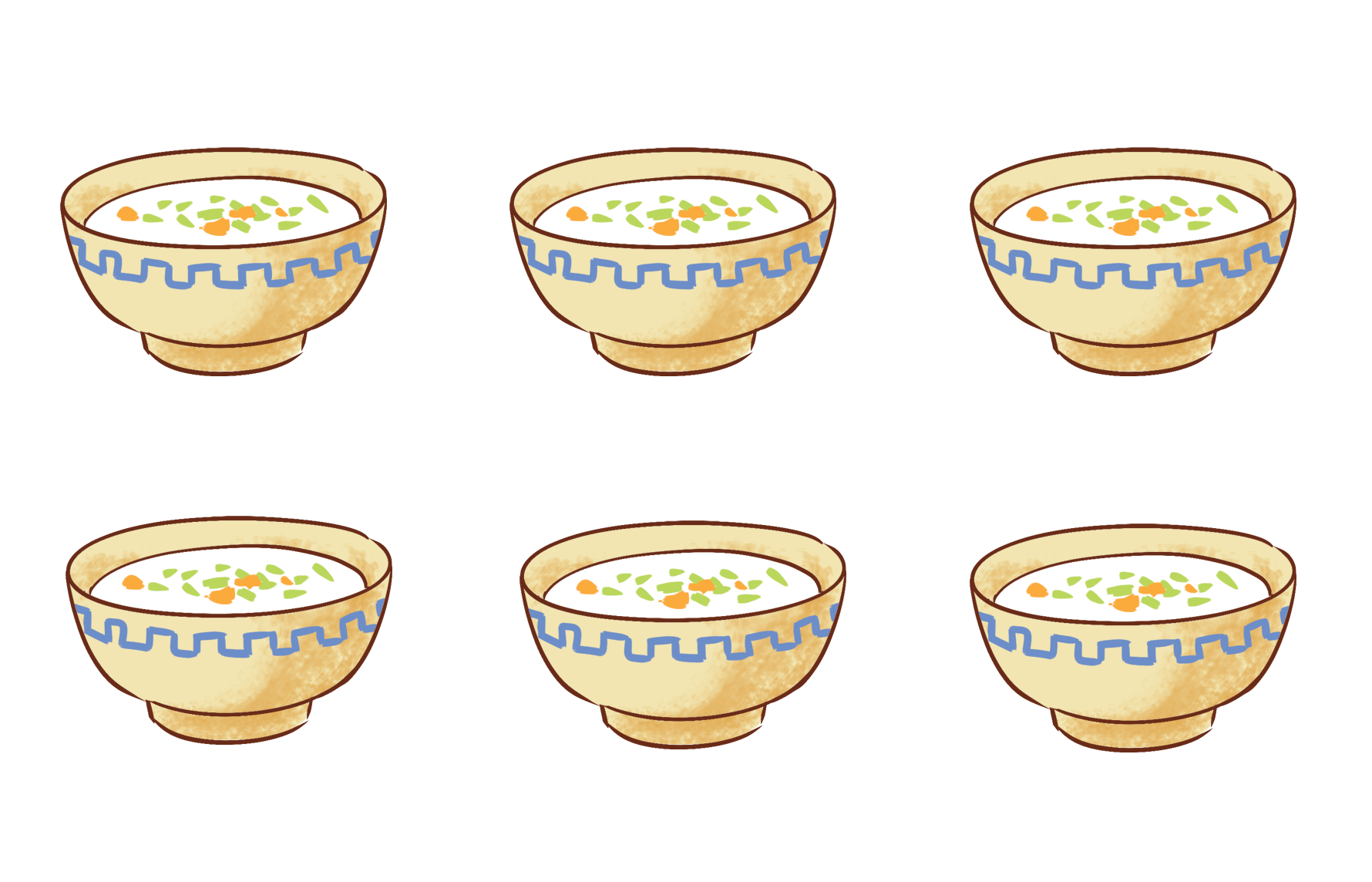 b.
0
?
?
6
–
=
?
6
?
6
Còn         bát cháo chưa có thìa.
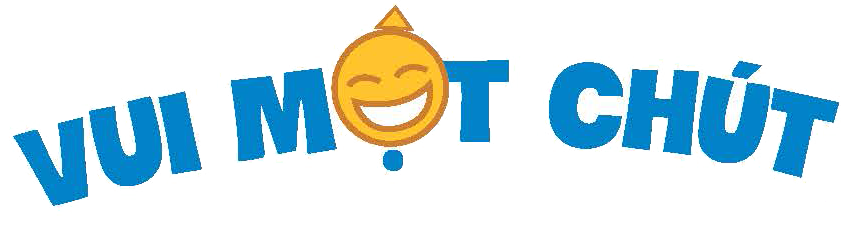 Bác Thỏ tốt bụng đã mang đi giỏ cà rốt nào?
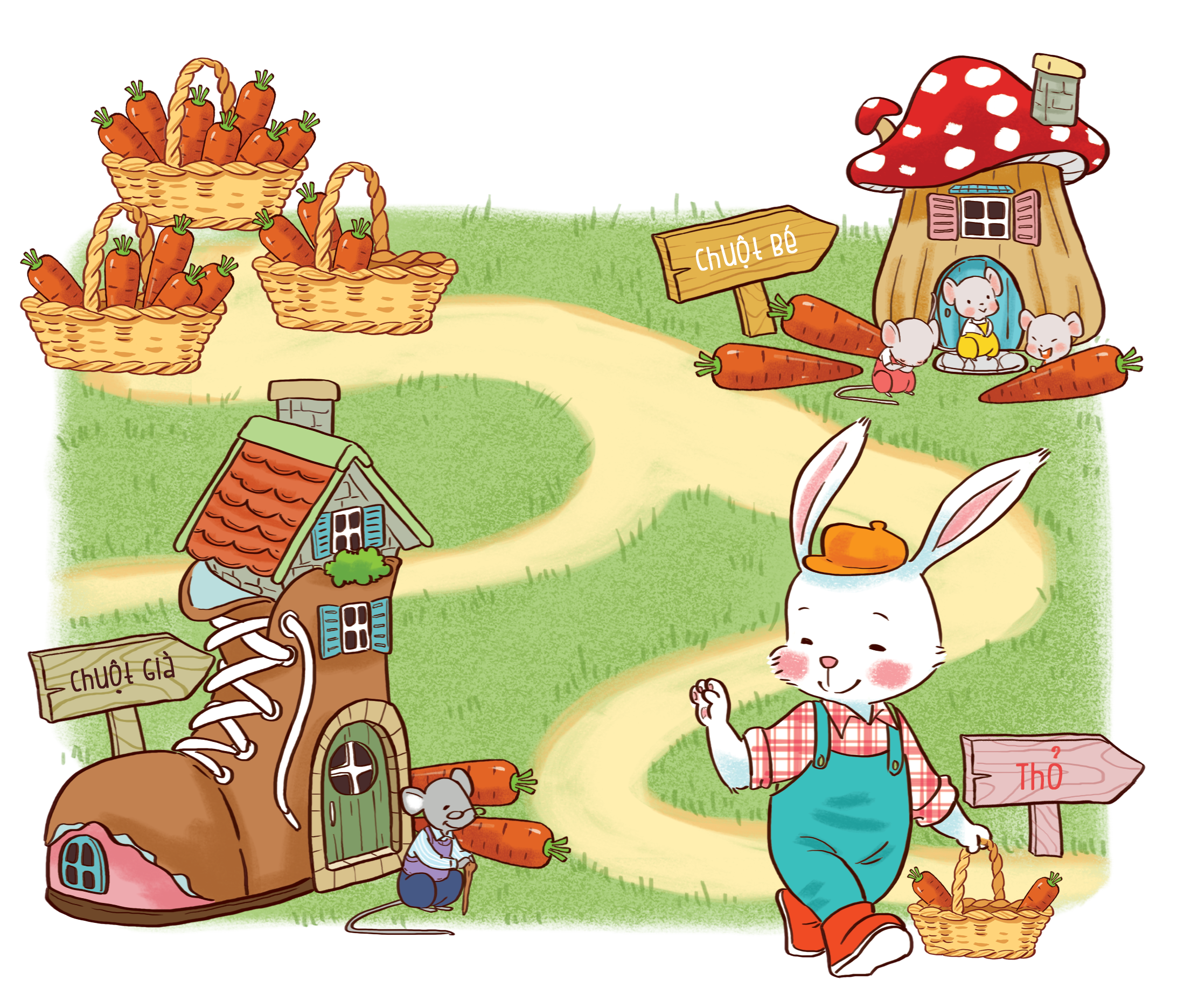 Chúng cháu cảm ơn bác ạ.
Cảm ơn anh Thỏ!
Bác Thỏ đã mang giỏ có 7 củ cà rốt.